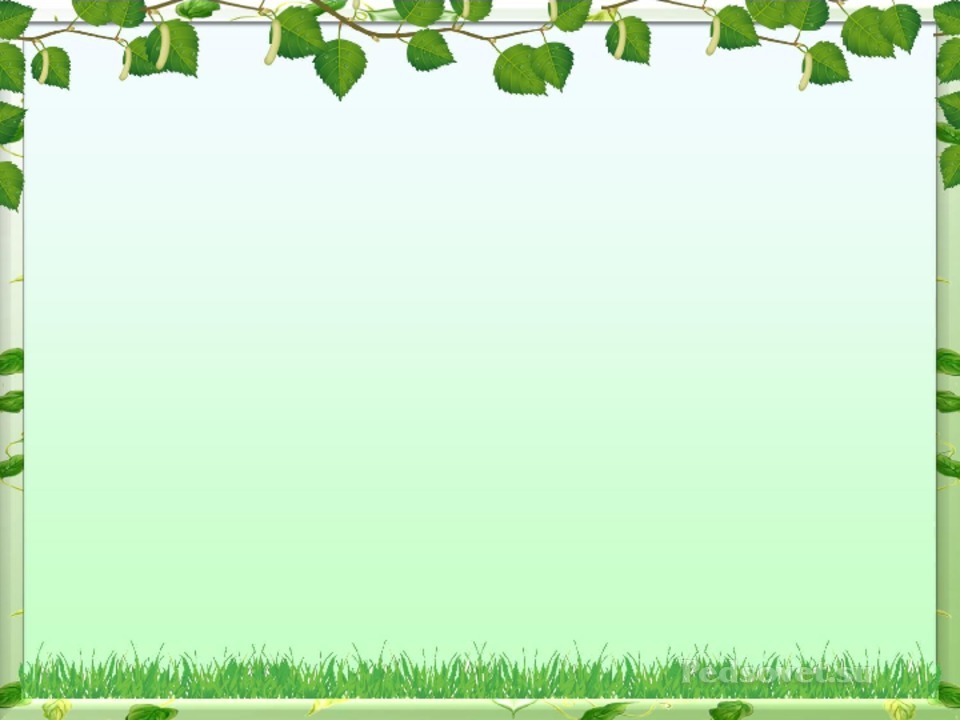 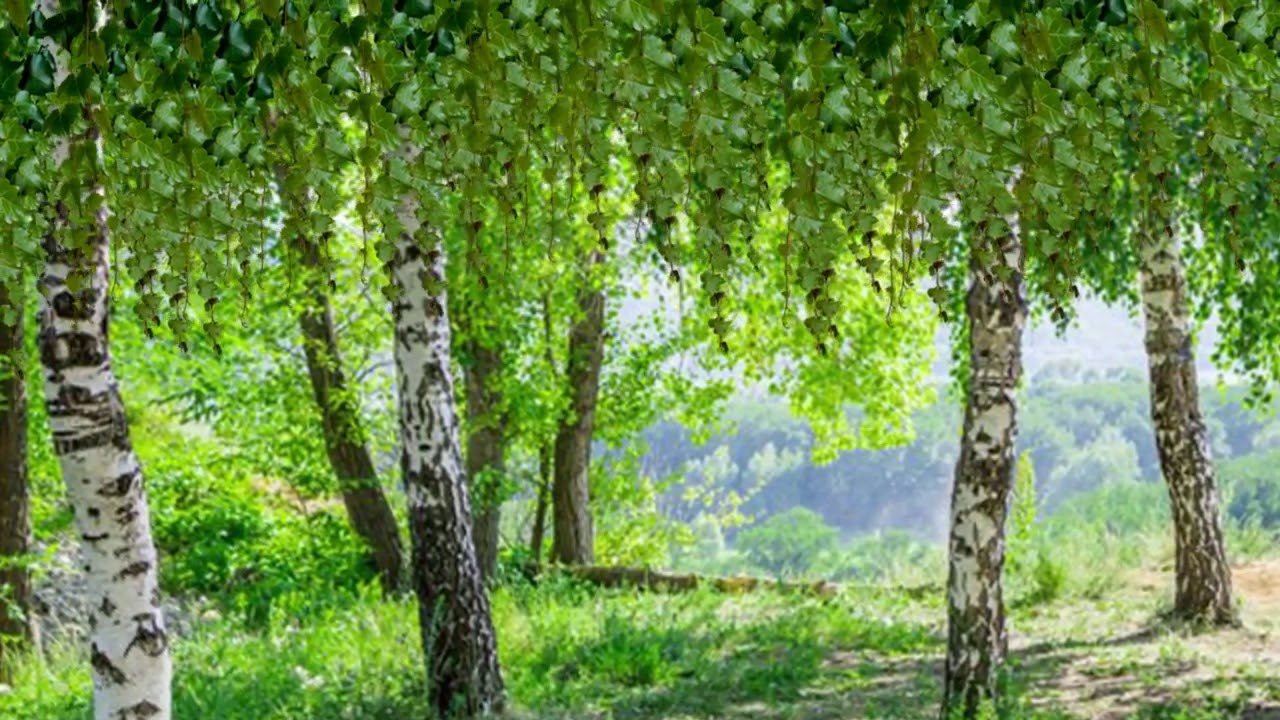 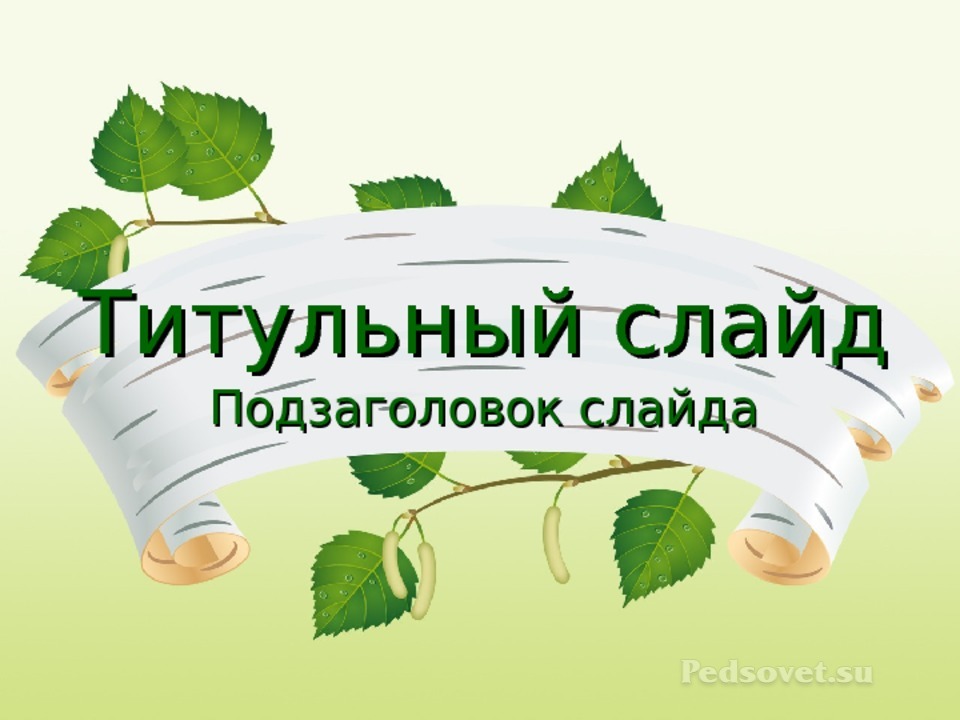 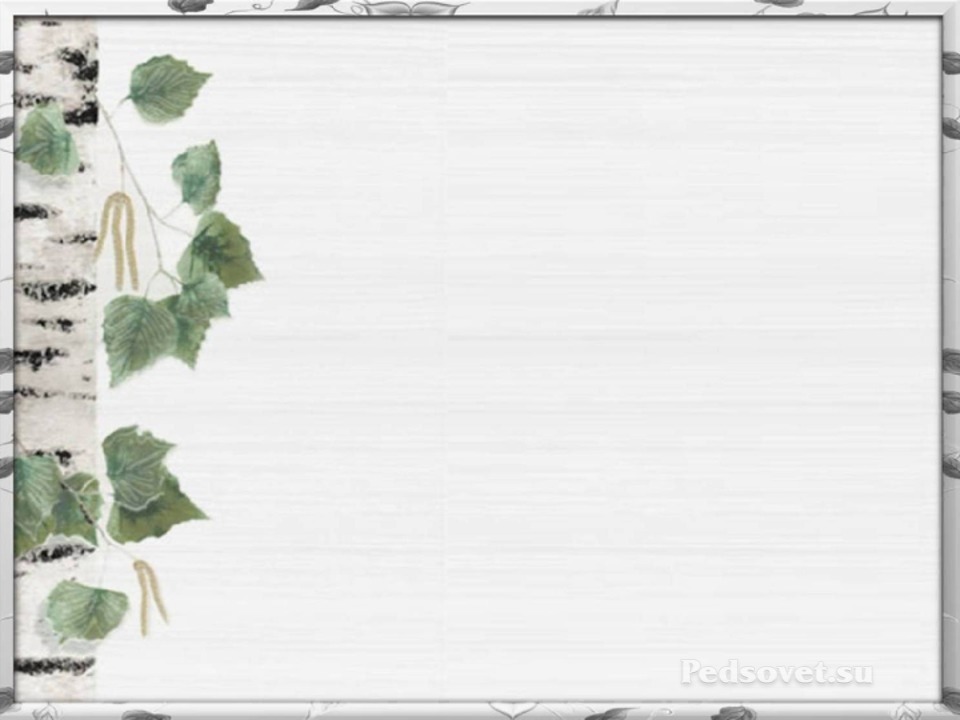 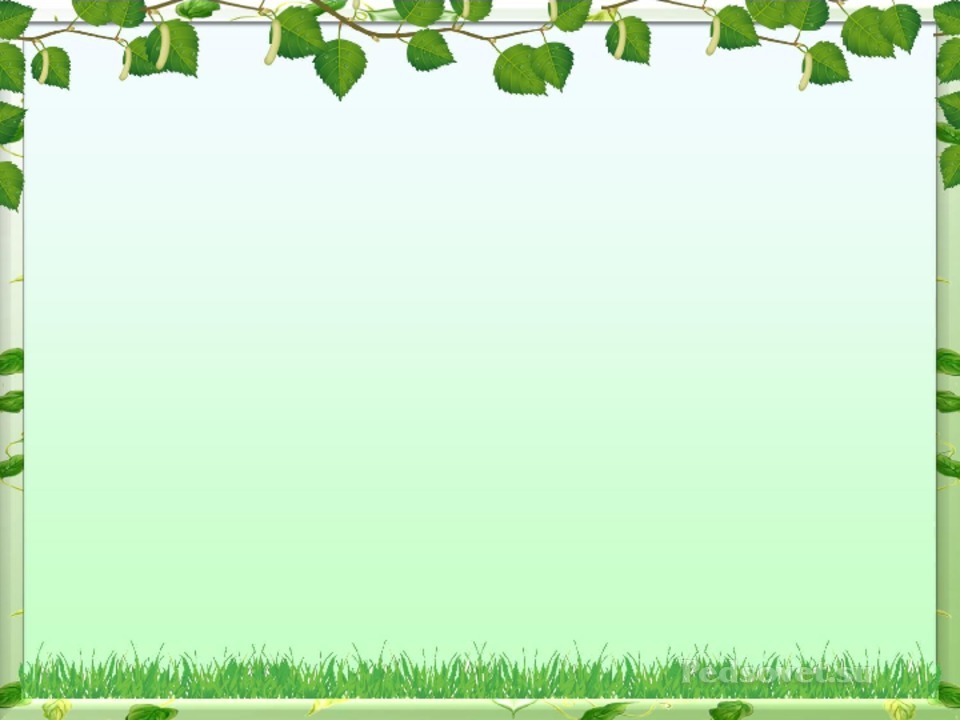 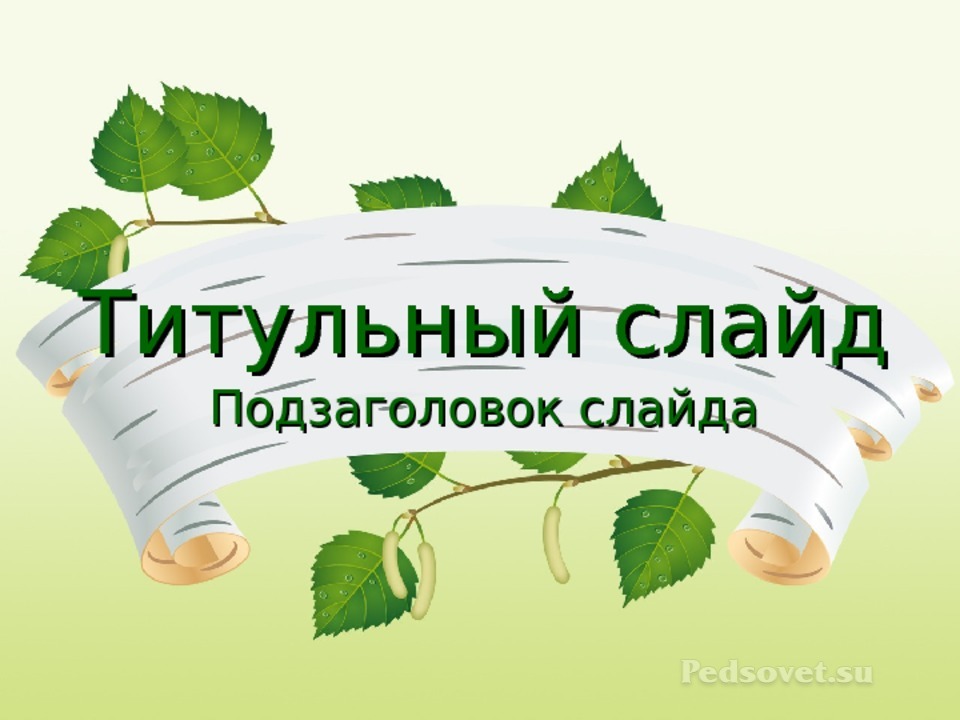 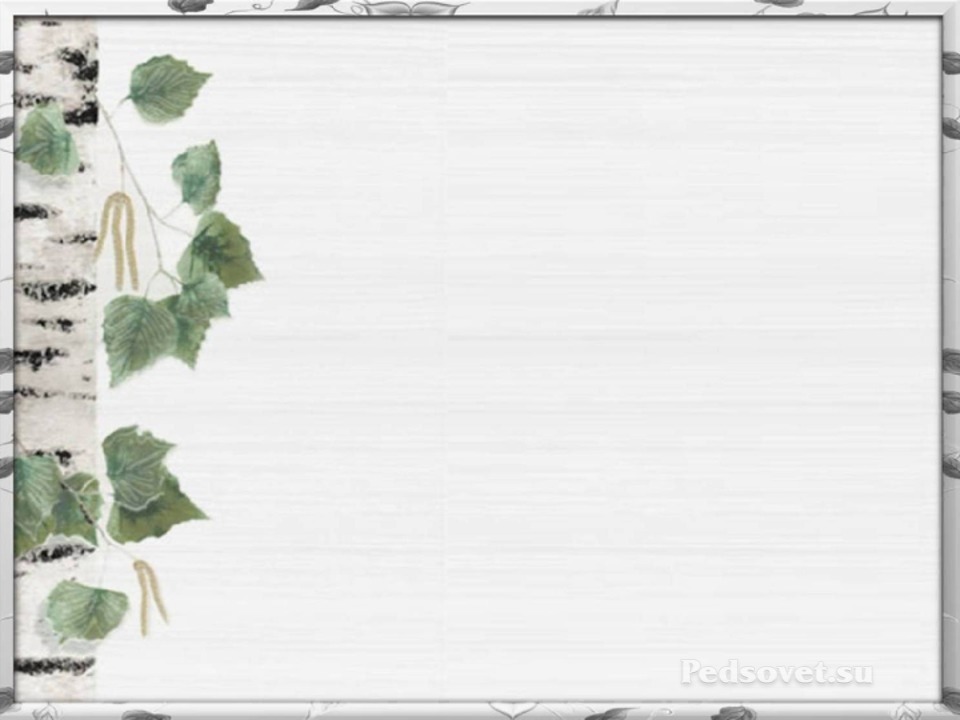 Формирование
личности ребёнка
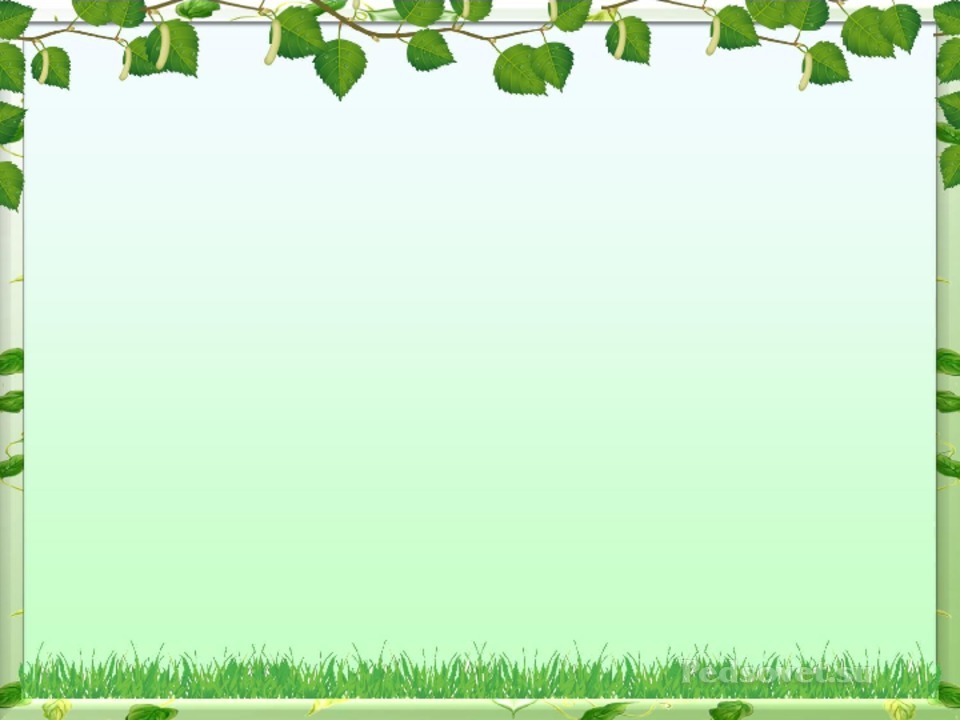 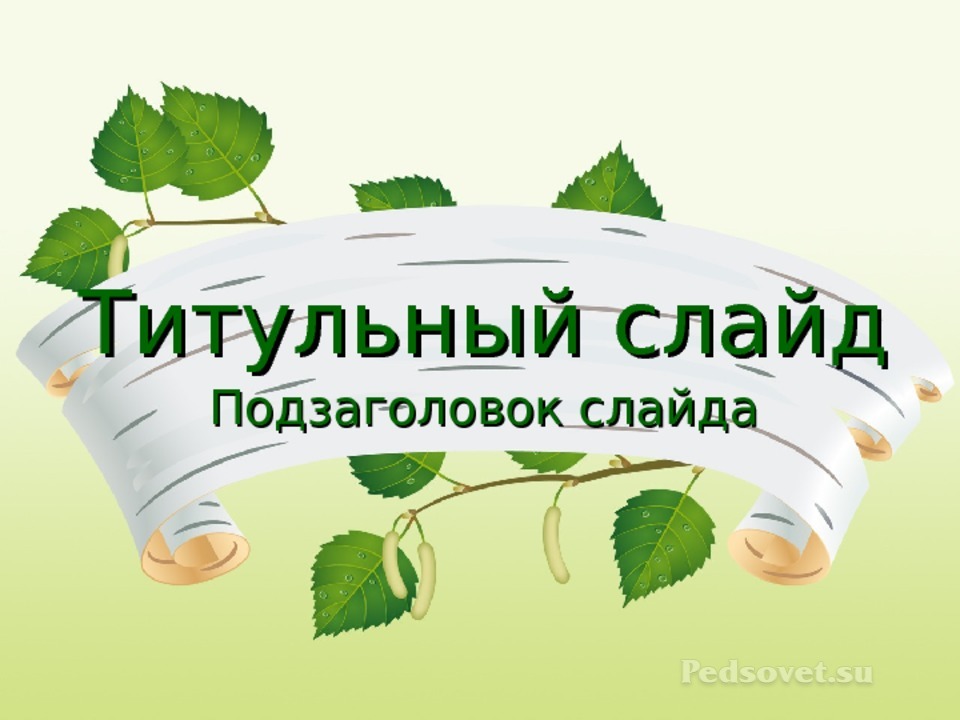 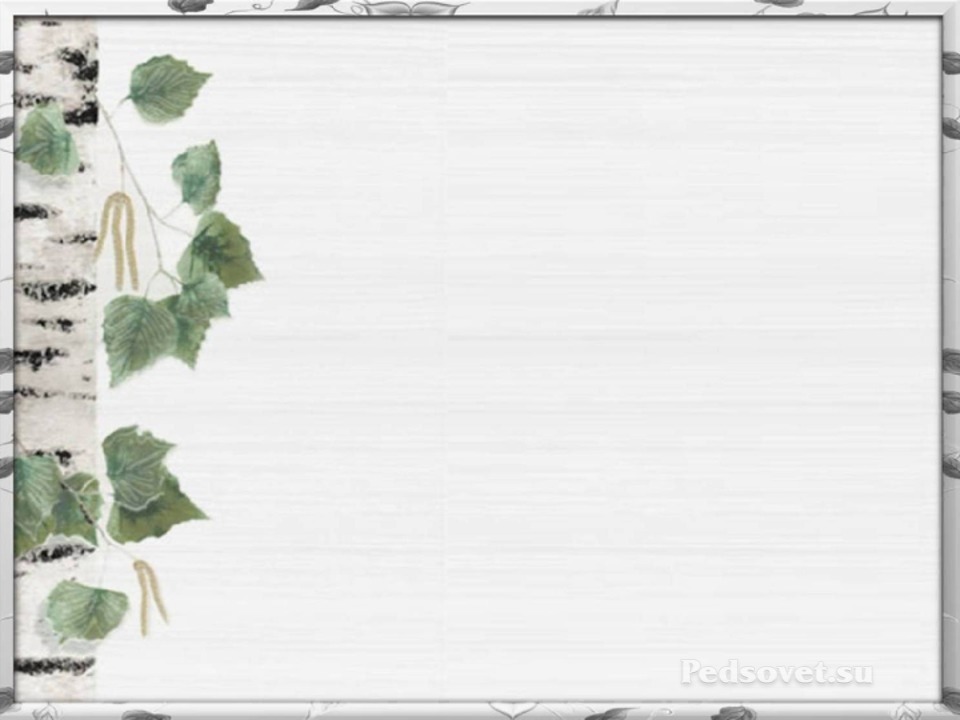 Основные цели воспитания патриотизма:
- воспитание у ребенка любви и привязанности к своей семье, дому, детскому саду, улице, городу; 
формирование бережного отношения к природе и всему живому; развитие интереса к русским традициям и промыслам; - формирование элементарных знаний о правах человека; 
 расширение представлений о городах России; 
- знакомство детей с символами государства (герб, флаг, гимн); - развитие чувства ответственности и гордости за достижения страны; 
- формирование толерантности, чувства уважения к другим народам, их традициям.
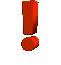 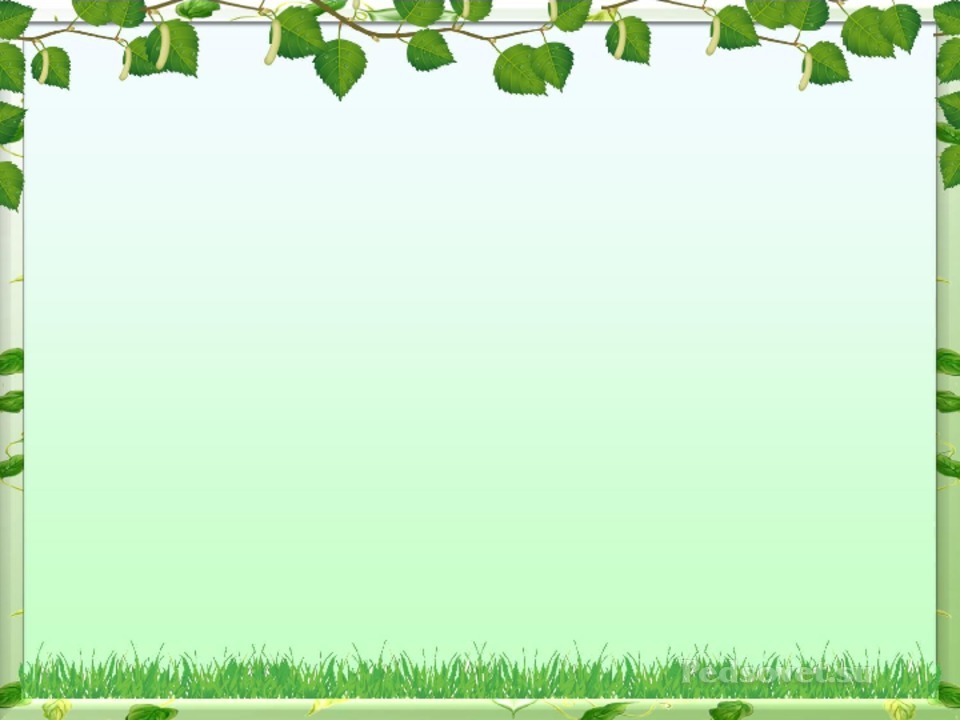 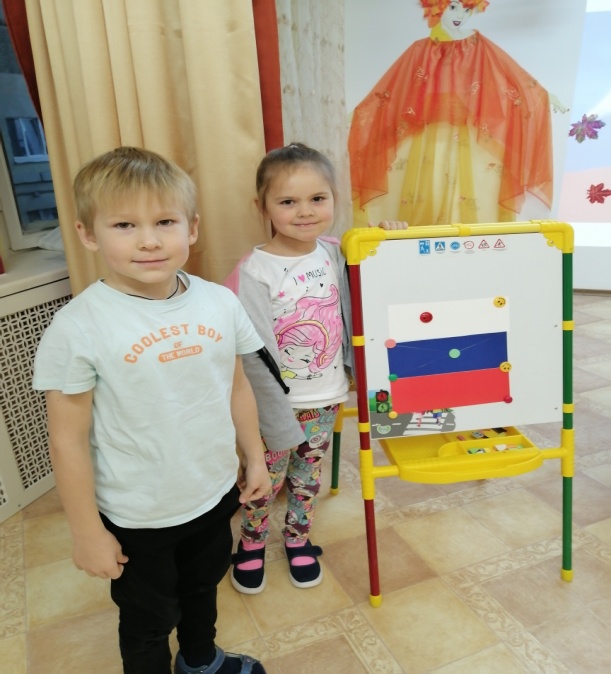 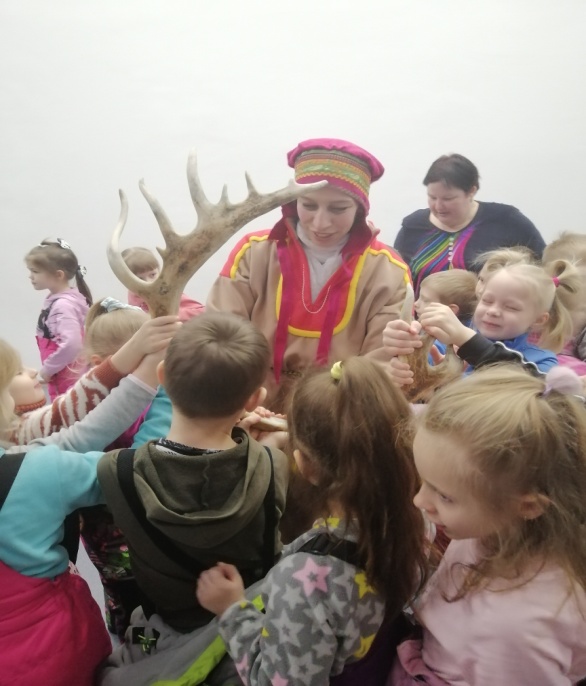 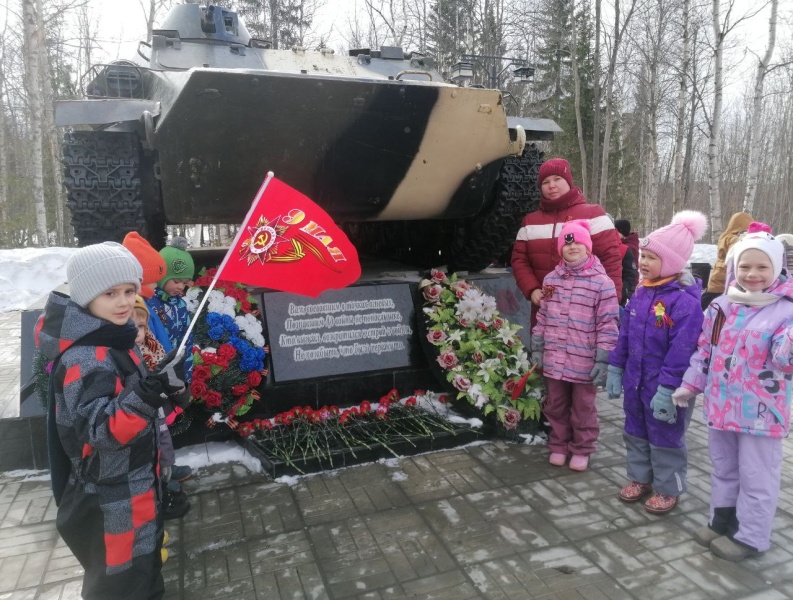 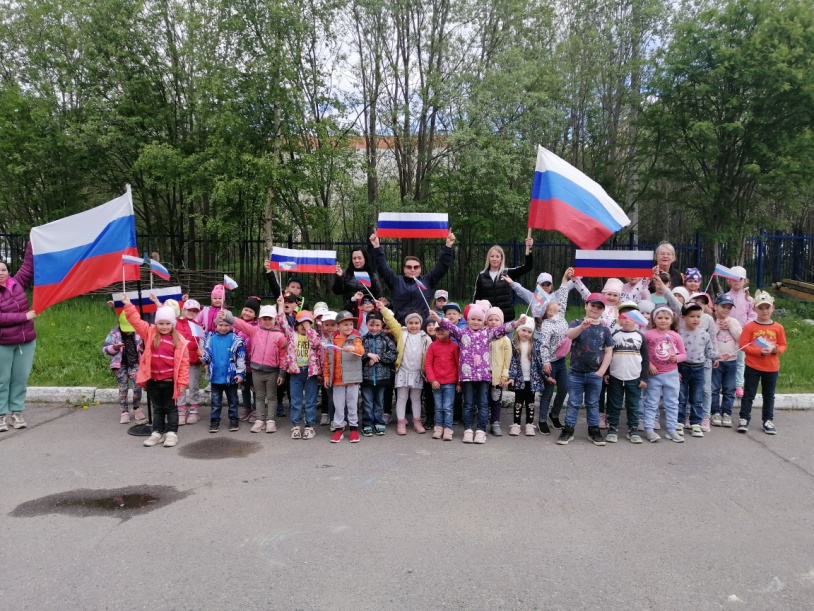 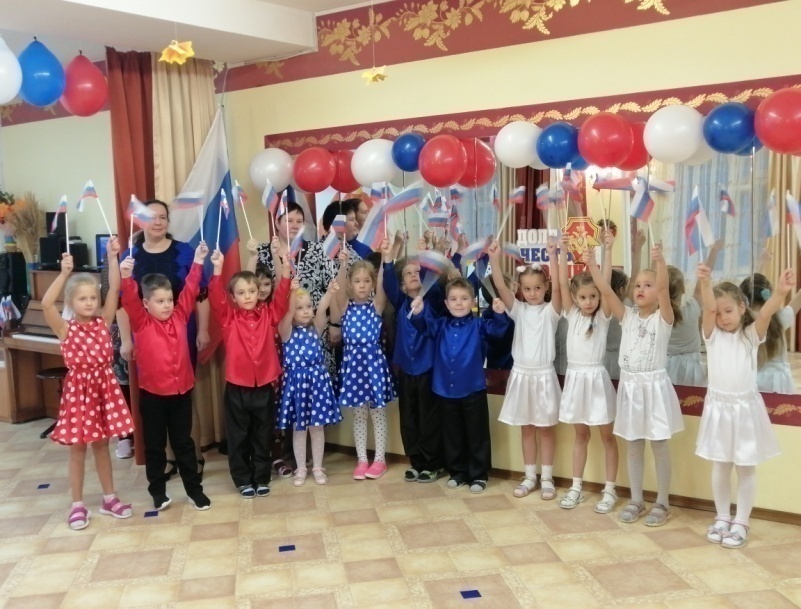 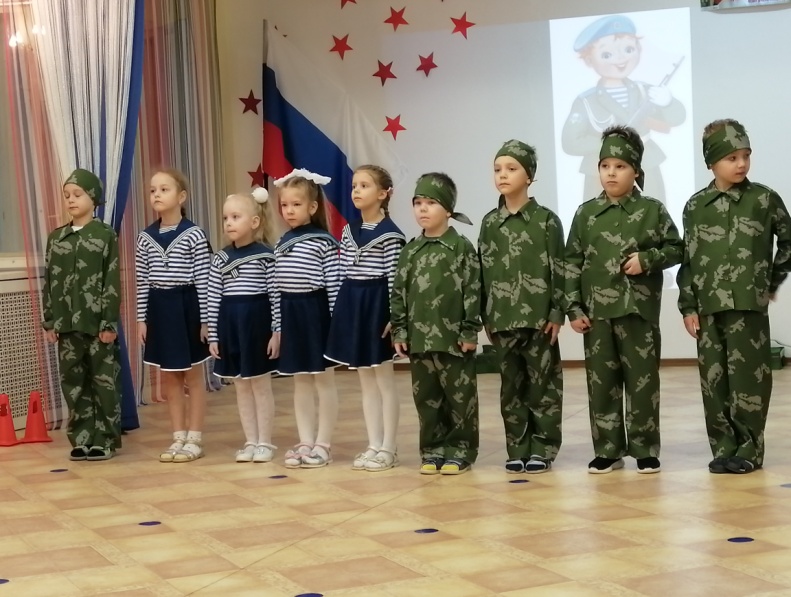 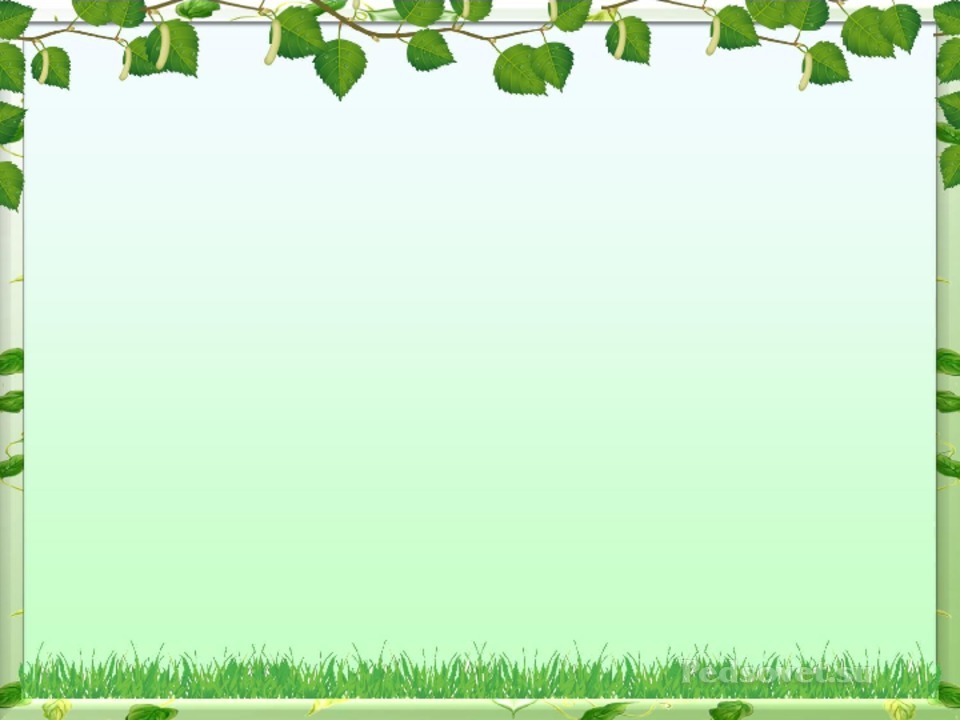 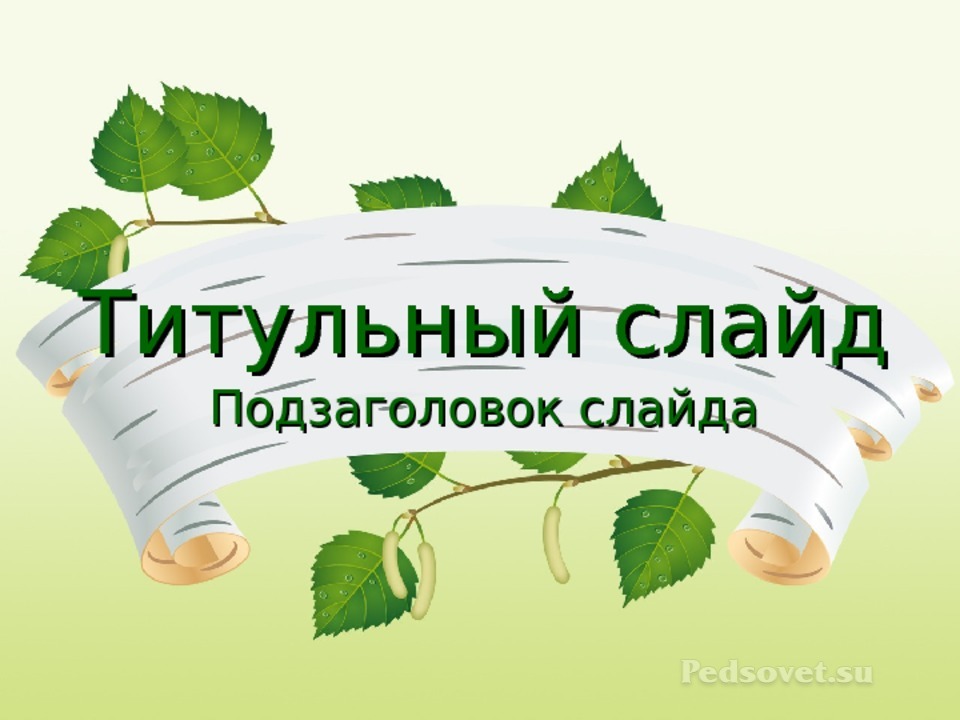 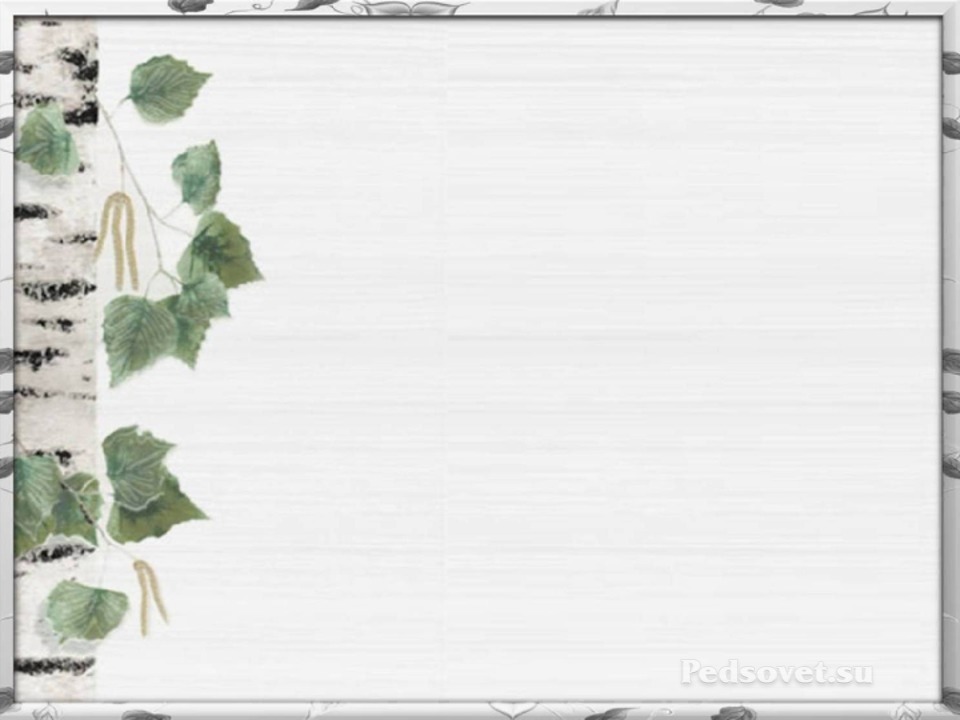 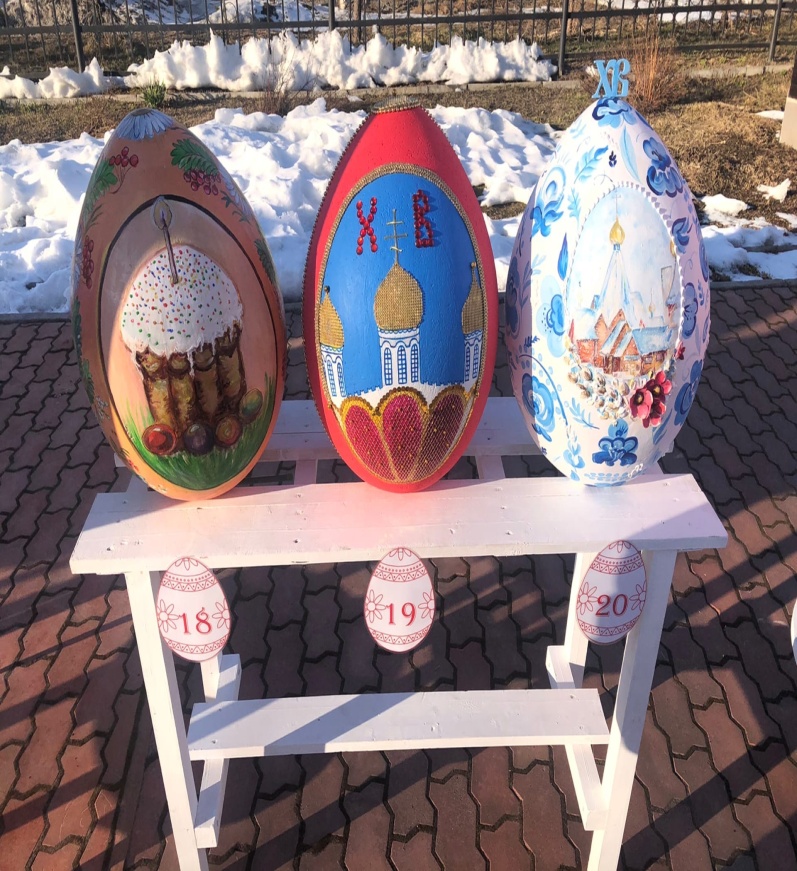 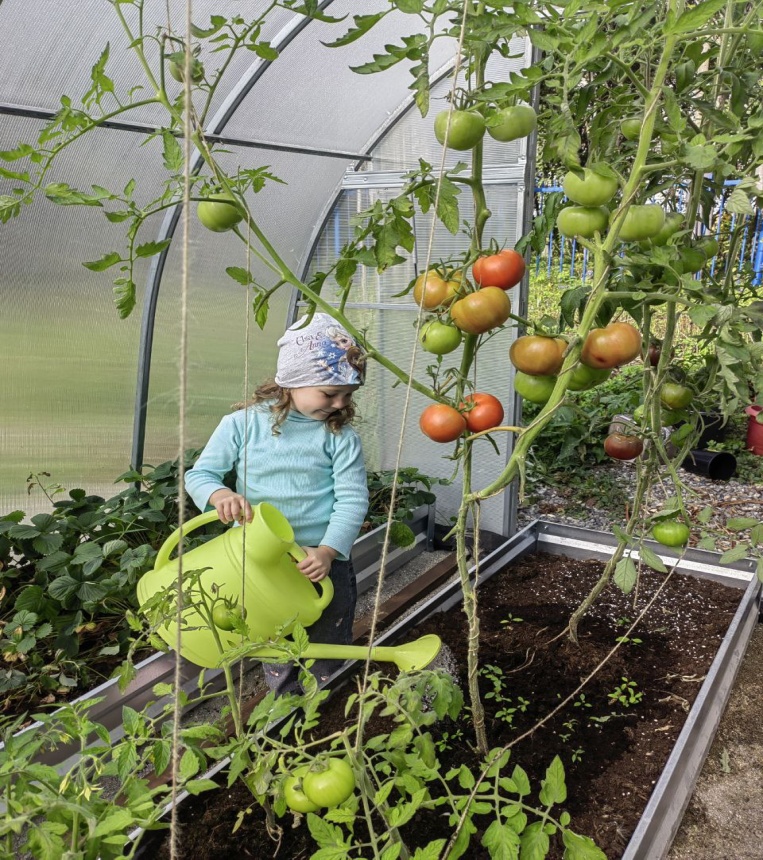 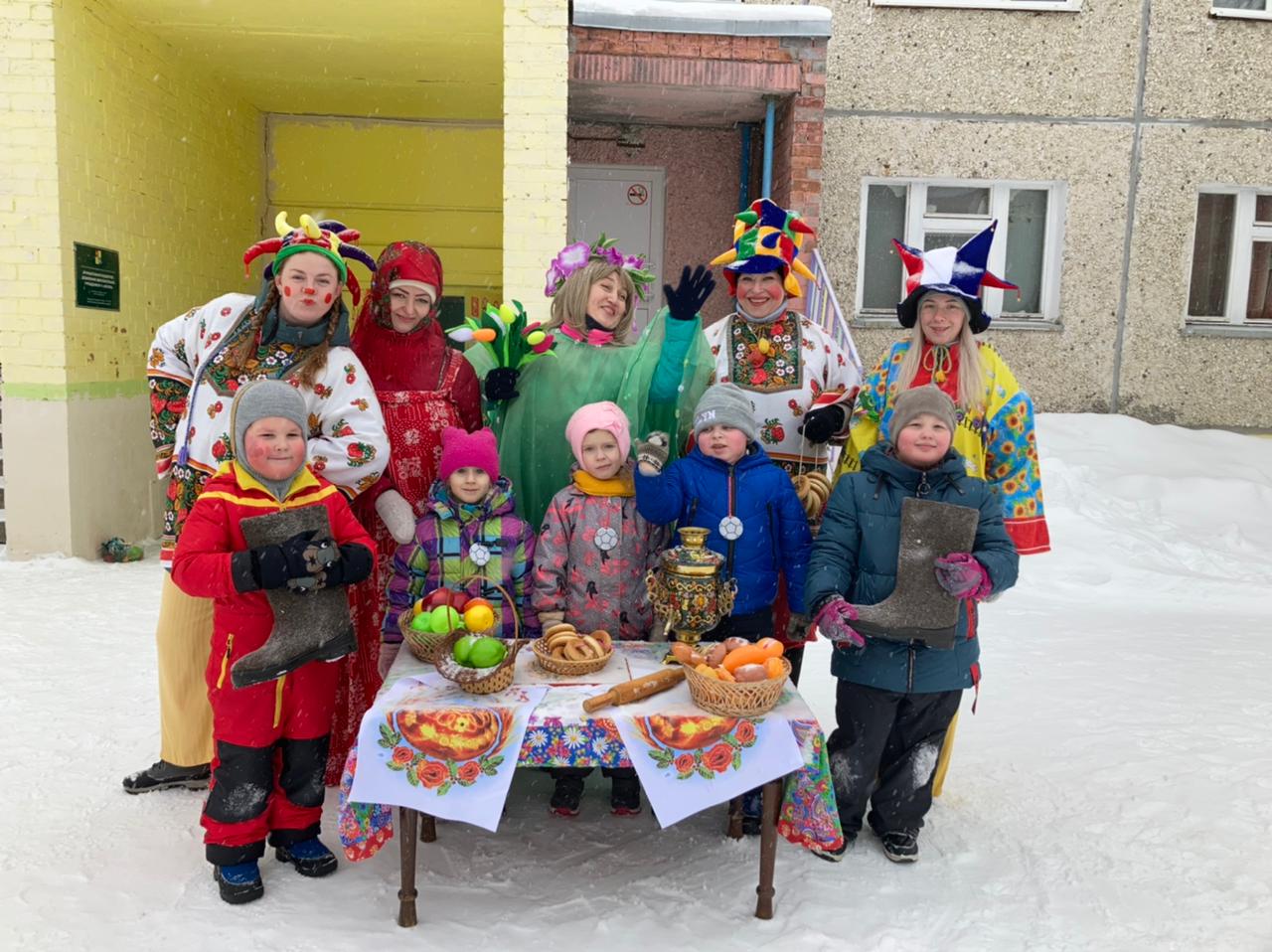 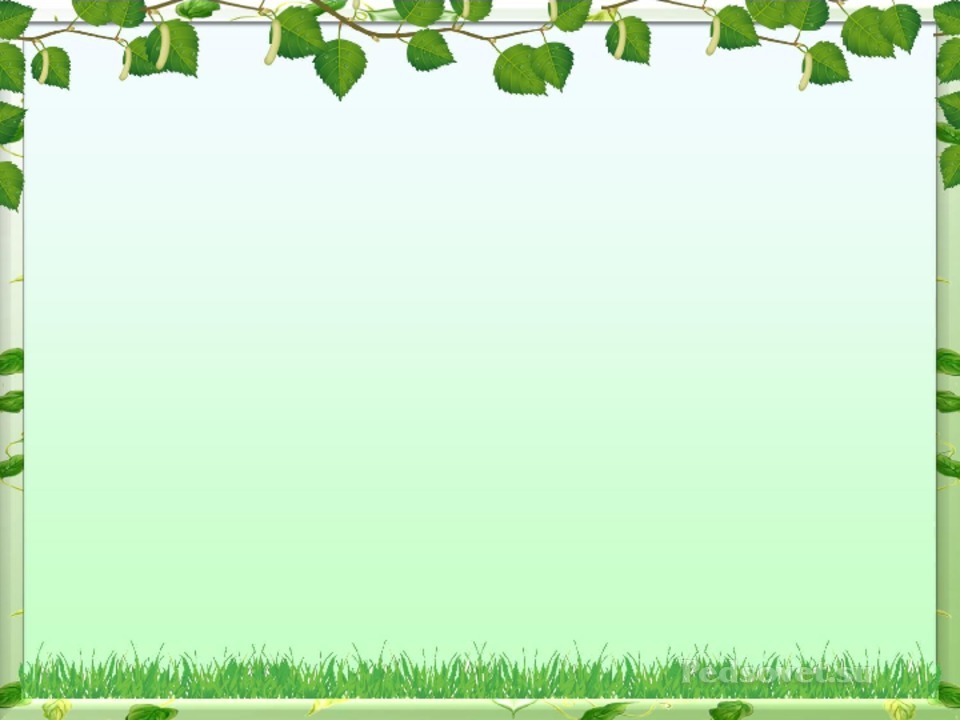 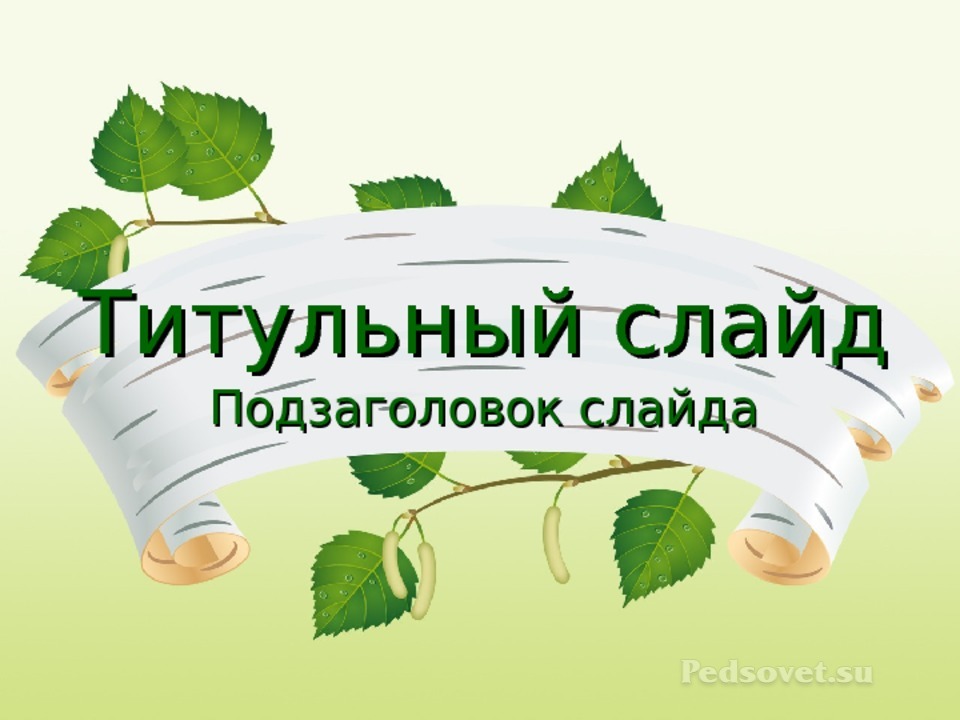 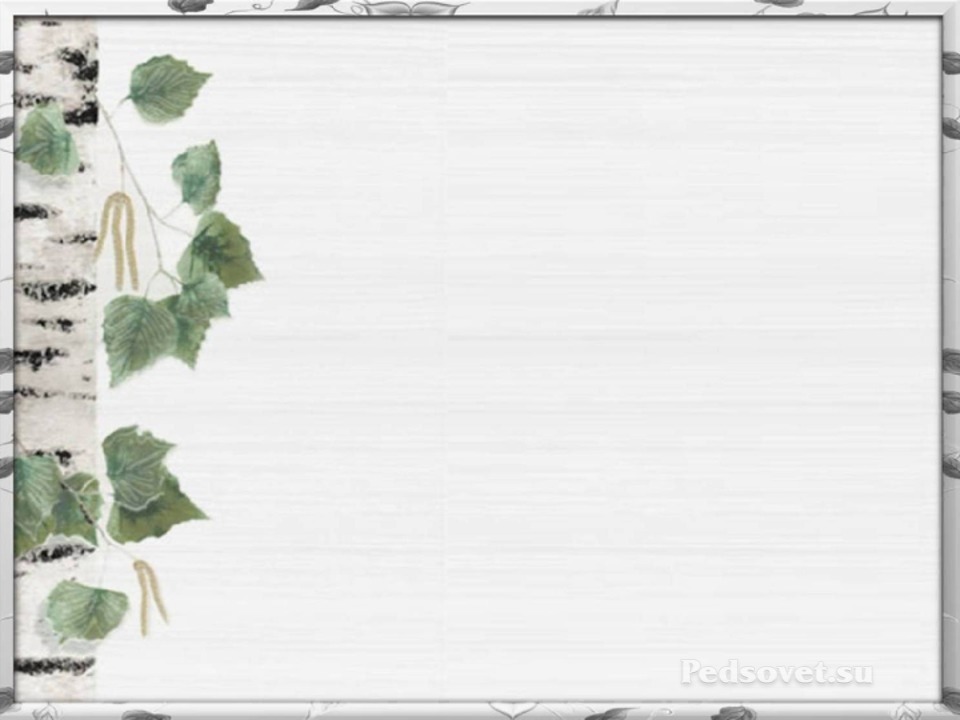 Зона ближайшего окружения
Общественная среда
Детский сад
СЕМЬЯ
Расширение детского кругозора
Познание социокультурных норм
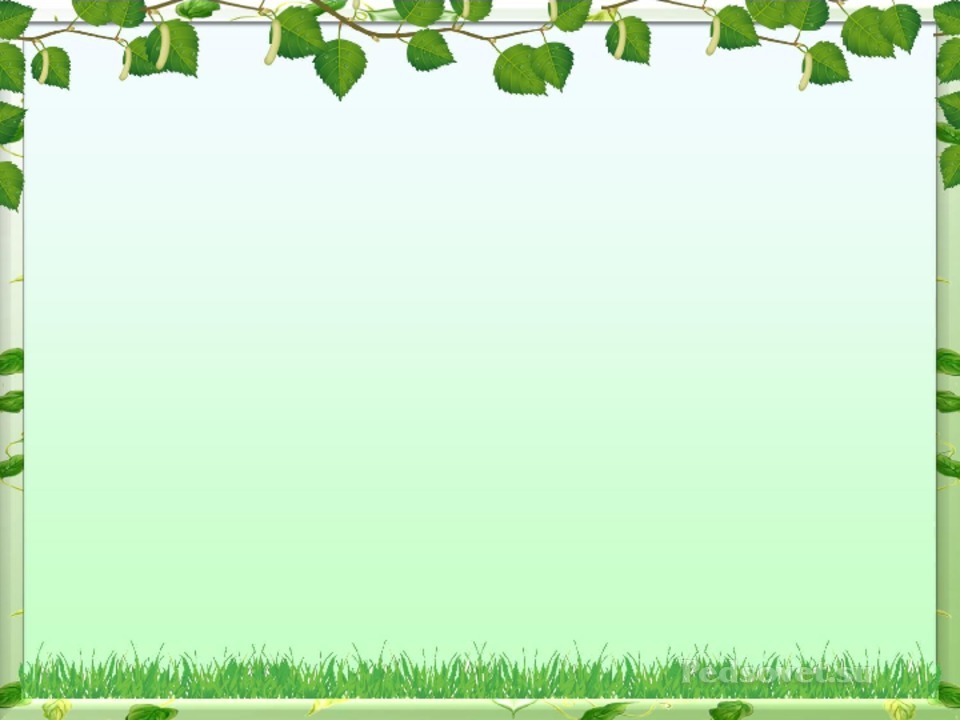 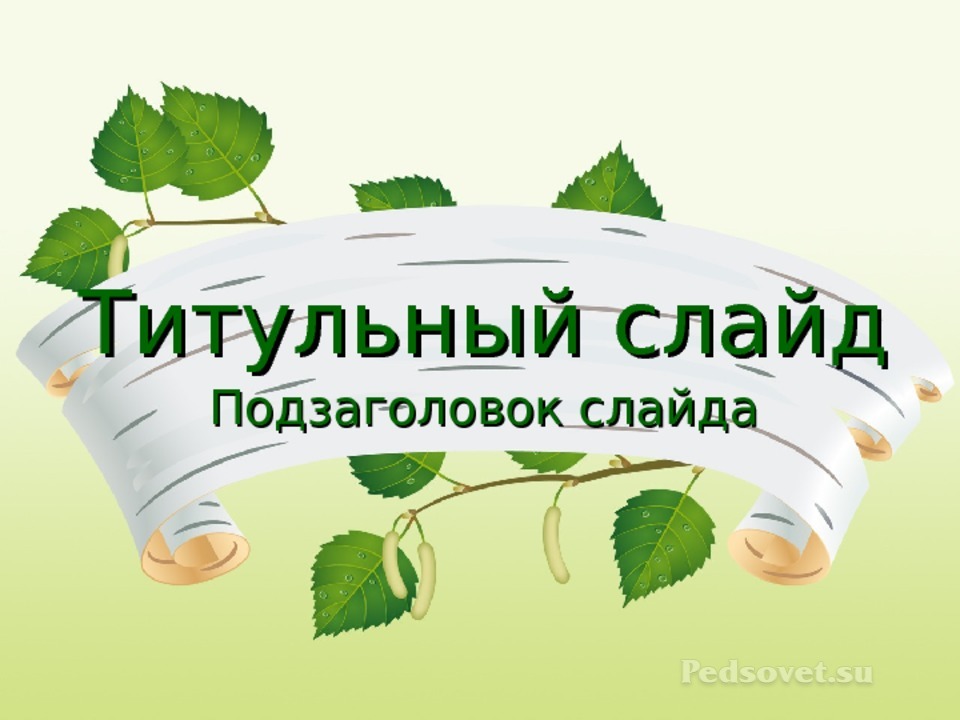 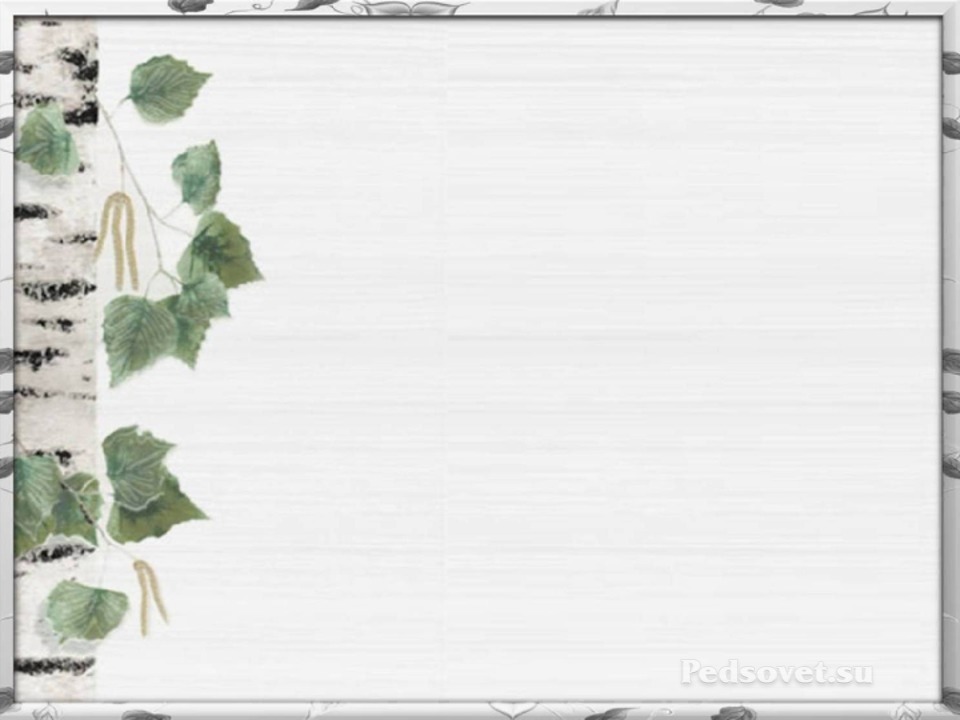 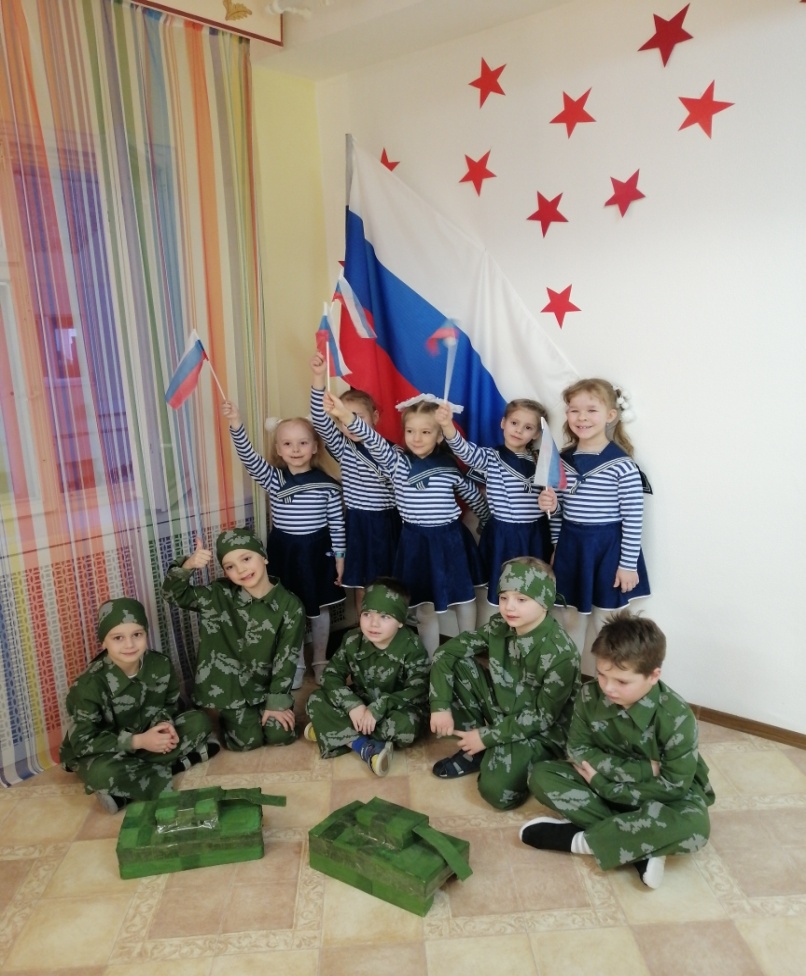 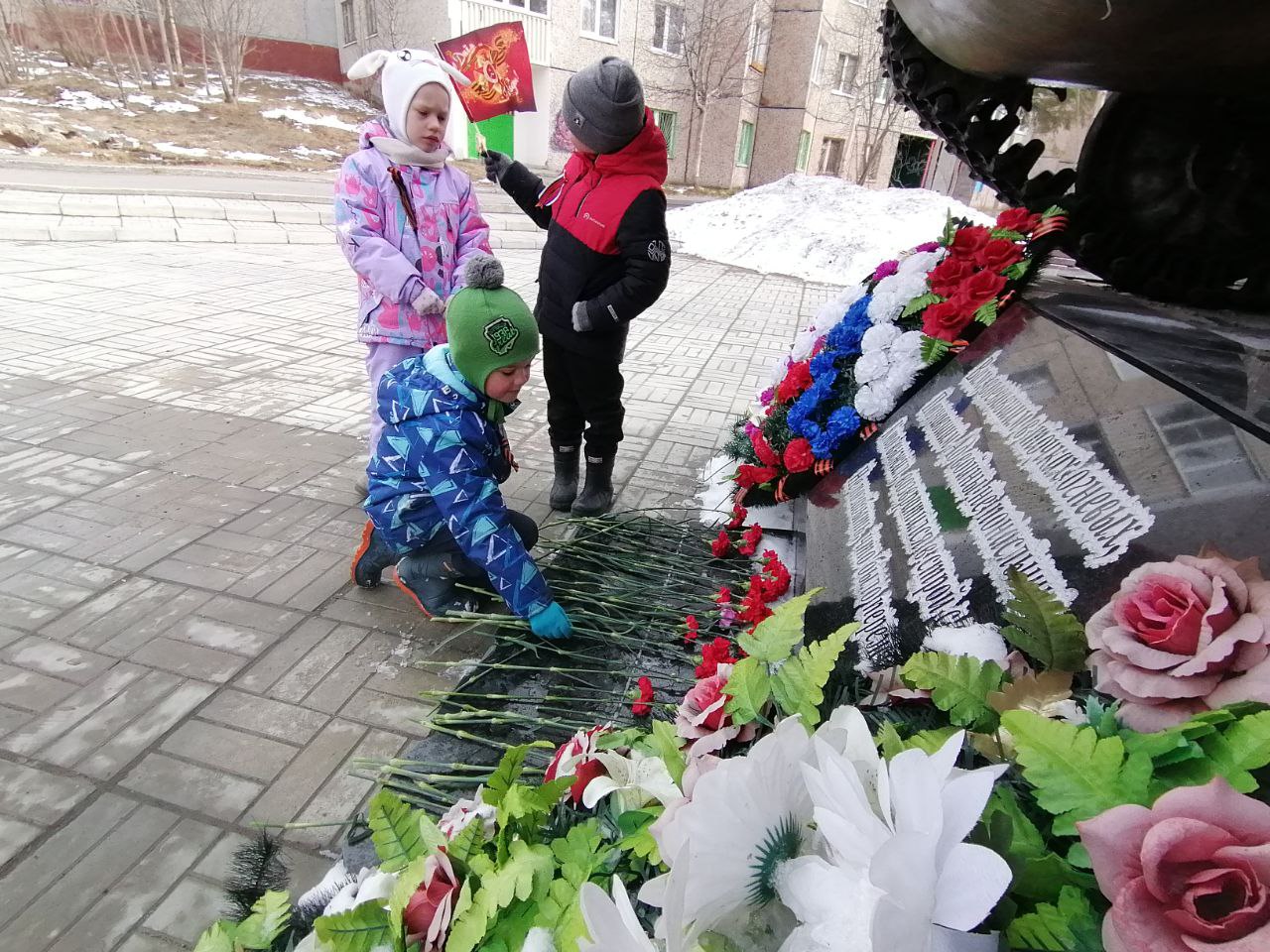 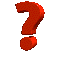 Праздник, посвящённый 23 февраля
Возложение цветов к памятнику воинам-интернационалистам
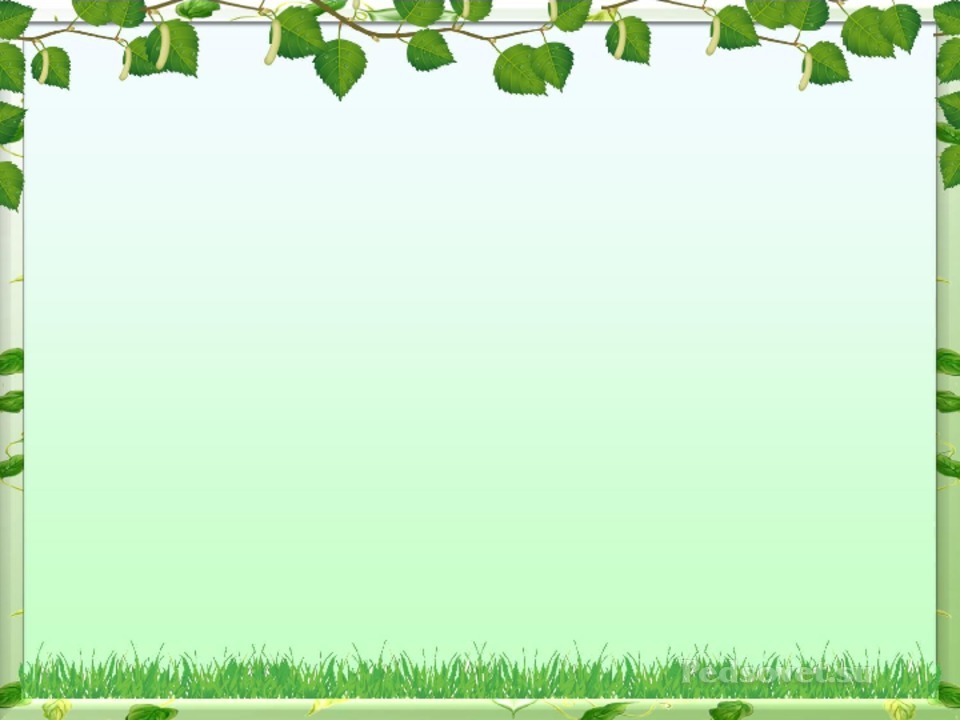 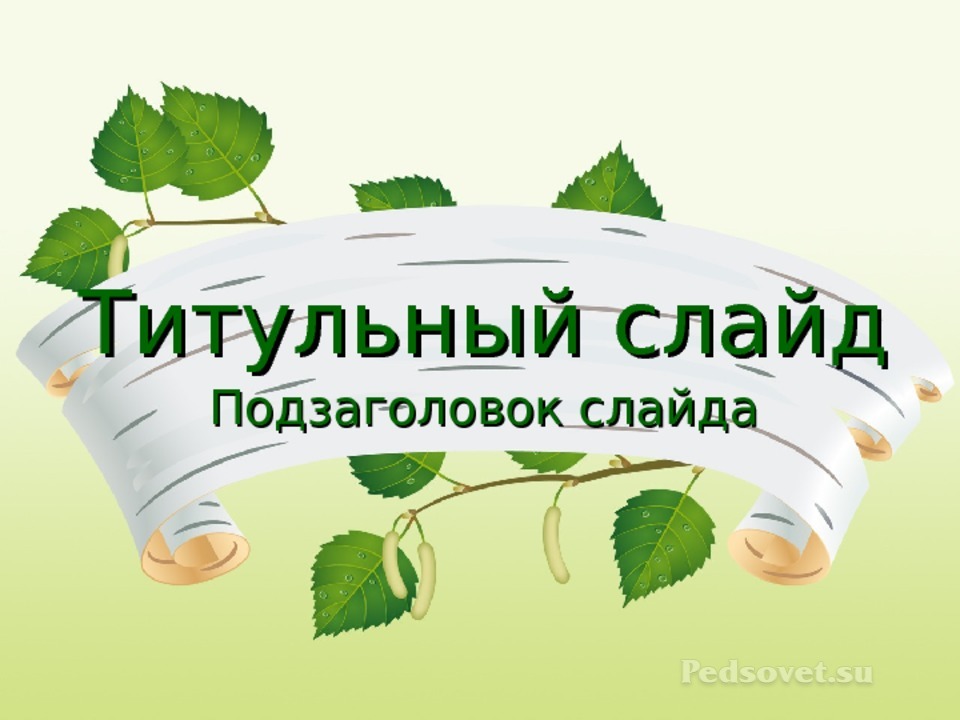 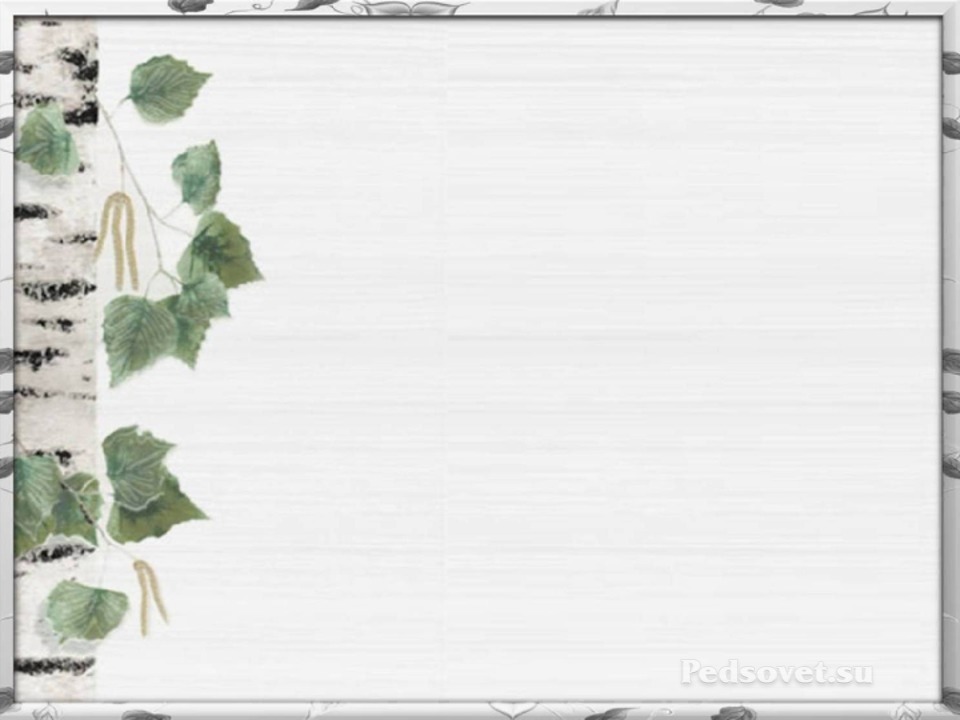 Базовые ценности российского народа
Ценности, как основа  воспитания
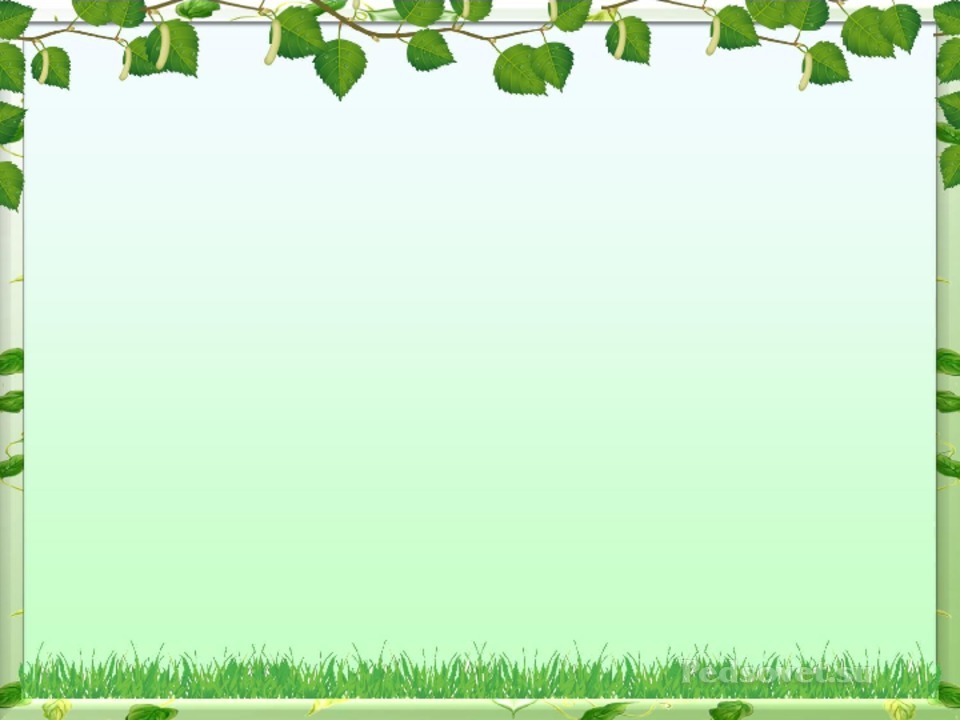 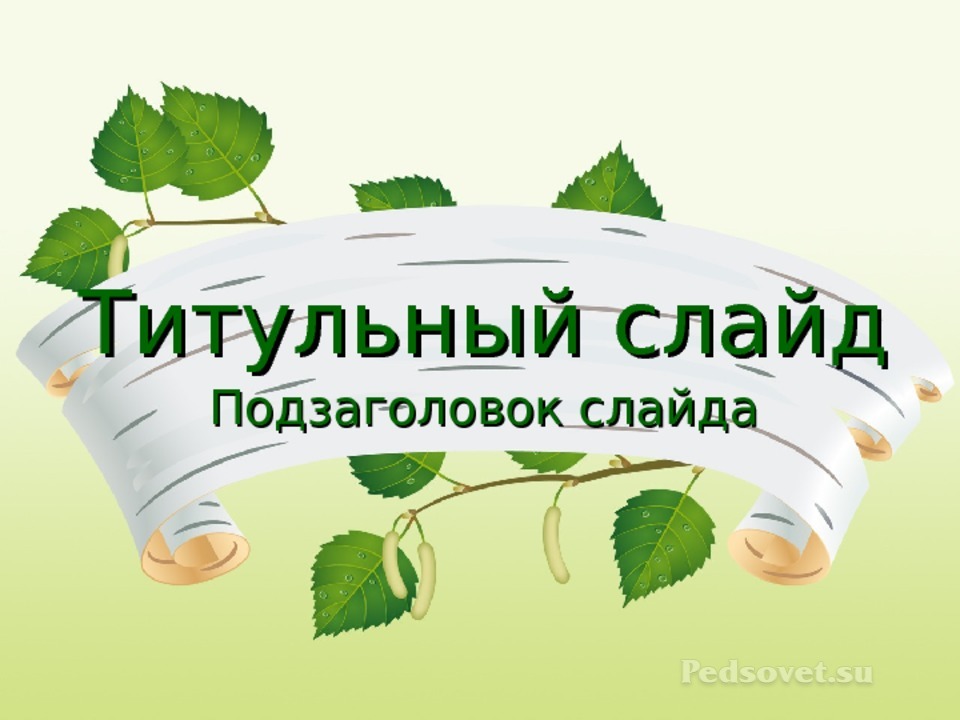 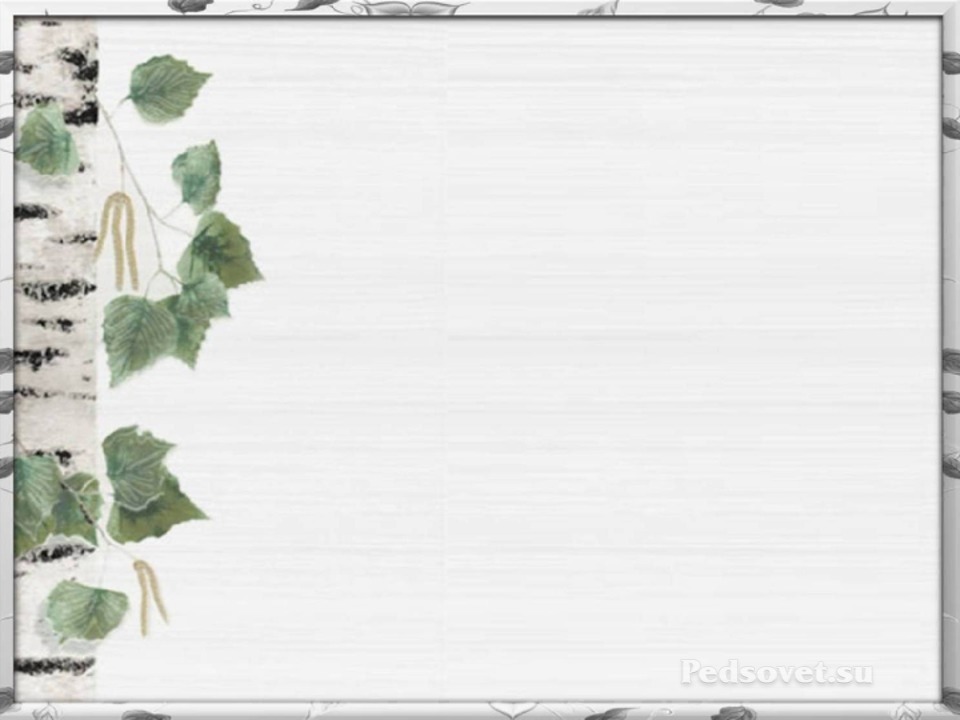 Основные направления
 патриотического воспитания
Военно-патриотическое
Историко-краеведческое
Социально-патриотическое
Духовно-нравственное
Гражданско-патриотическое
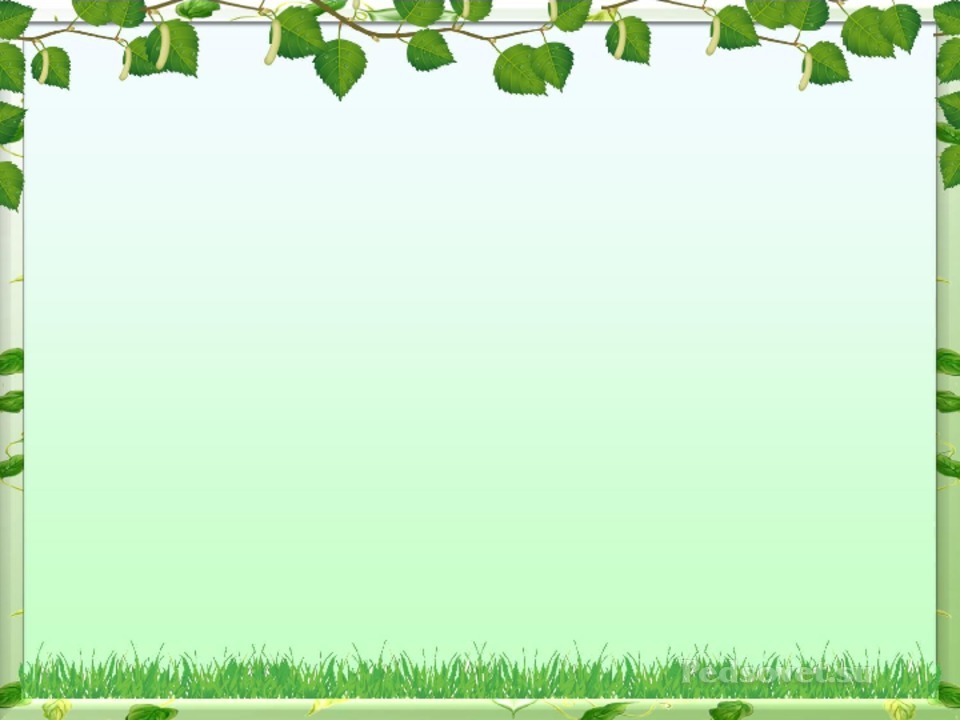 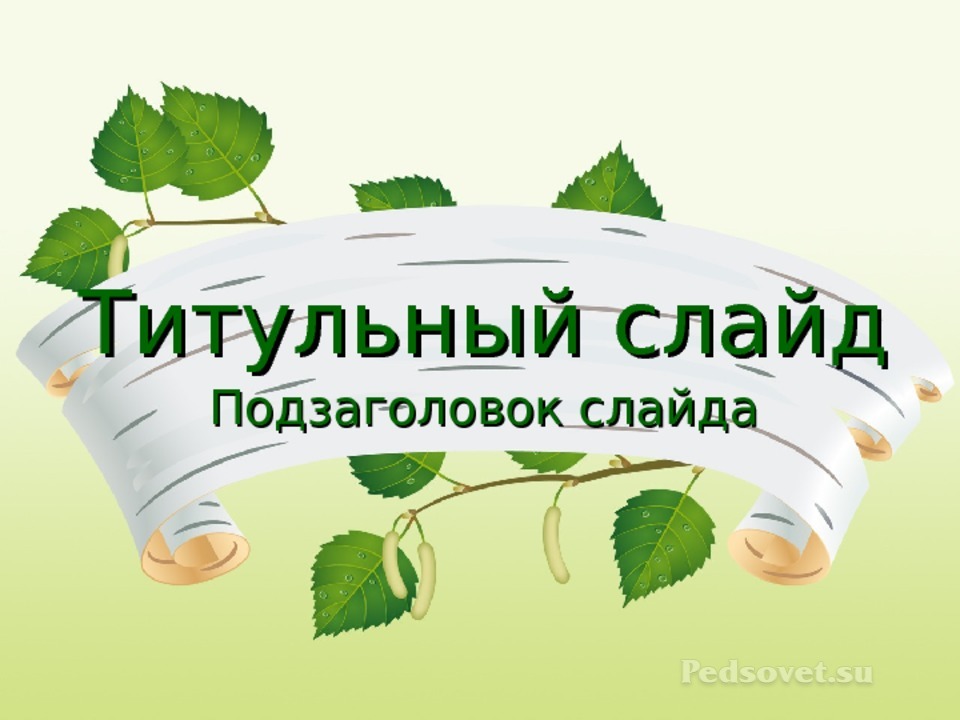 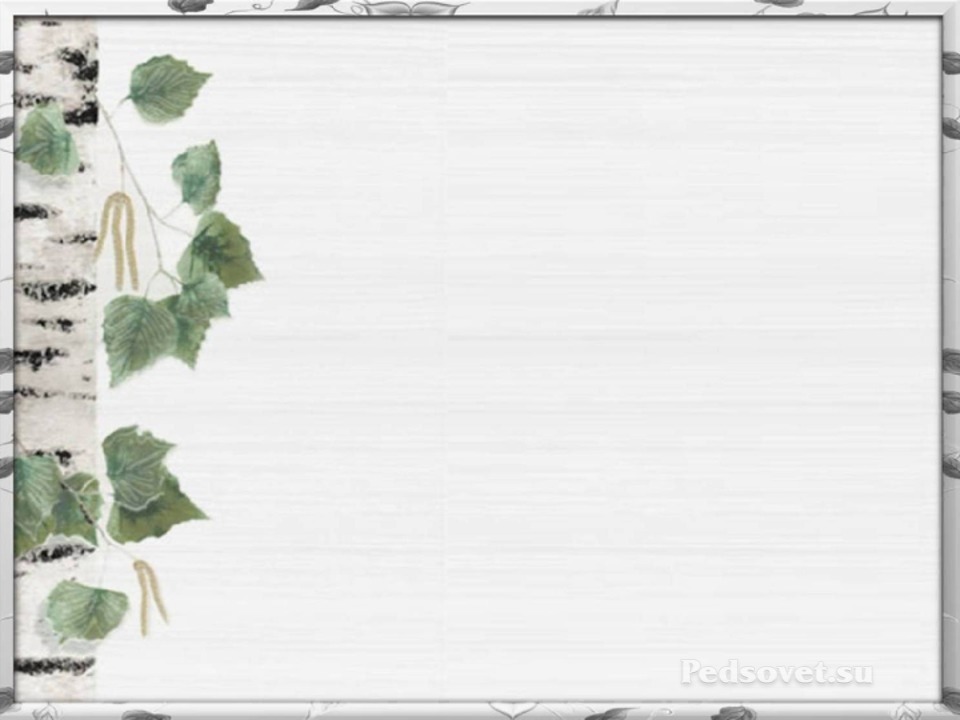 Социально - значимые акции с участием воспитанников,родителей и педагогов
!!! Формирование  активной жизненной  позиции
— помощь другим людям (общество инвалидов, КЦСОН, хоспис, дом престарелых и др.), животным (помощь кормами собачьим приютам и клубам «Фортуна» и «Пегас»); 
— экологические акции («Покормим птиц зимой», «Экологический фоторепортаж», «Метеостанция», «Субботники «Радости»), «Посади цветок», «Экологический вернисаж «Мы за чистоту!»;
— окружающий социальный мир («Подарки для заболевшего друга», «Детству безопасные дороги», «Мы за ЗОЖ», «Герои российского спорта», «Подарки для врачей ковидного отделения АКЦГБ»);
— значимые даты и праздники («Для любимой мамочки», «Герои Отечества», Бессмертный полк», «Добрые дела к Новому году»).
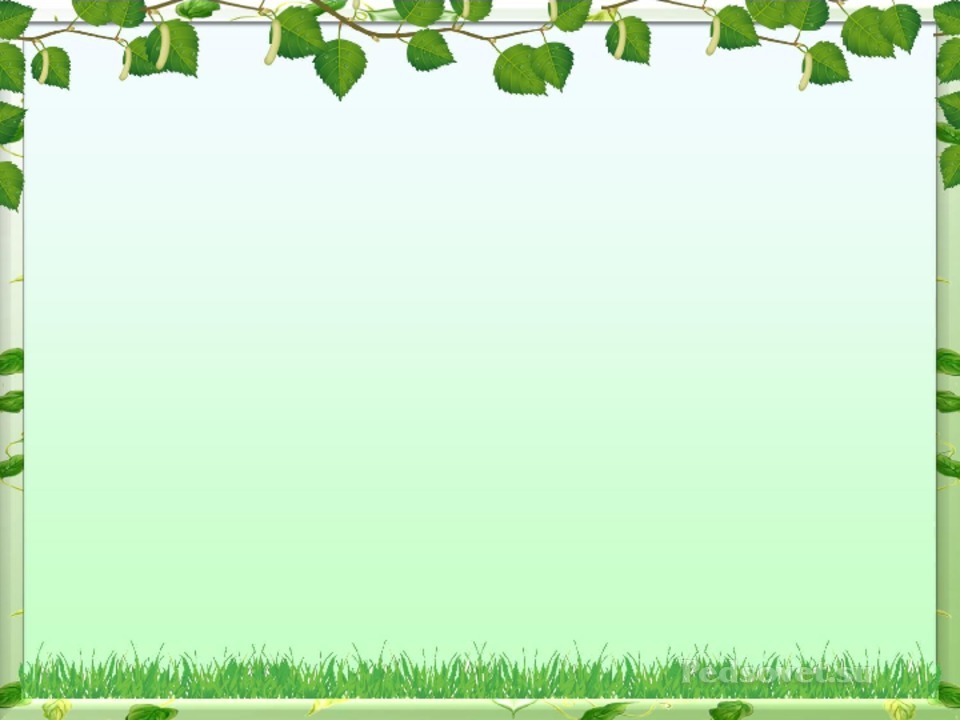 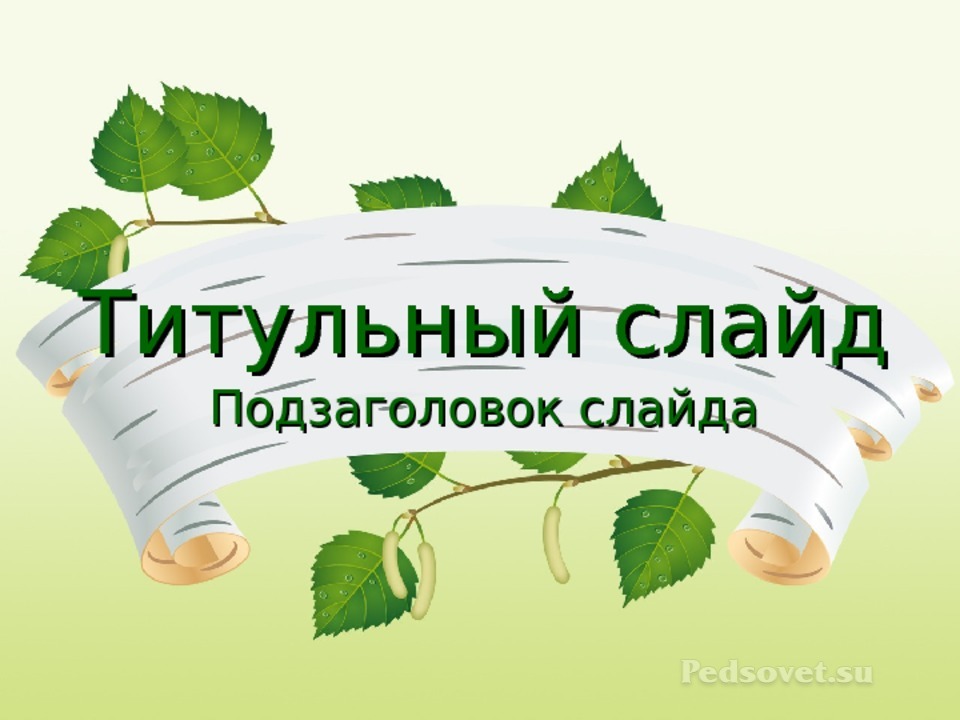 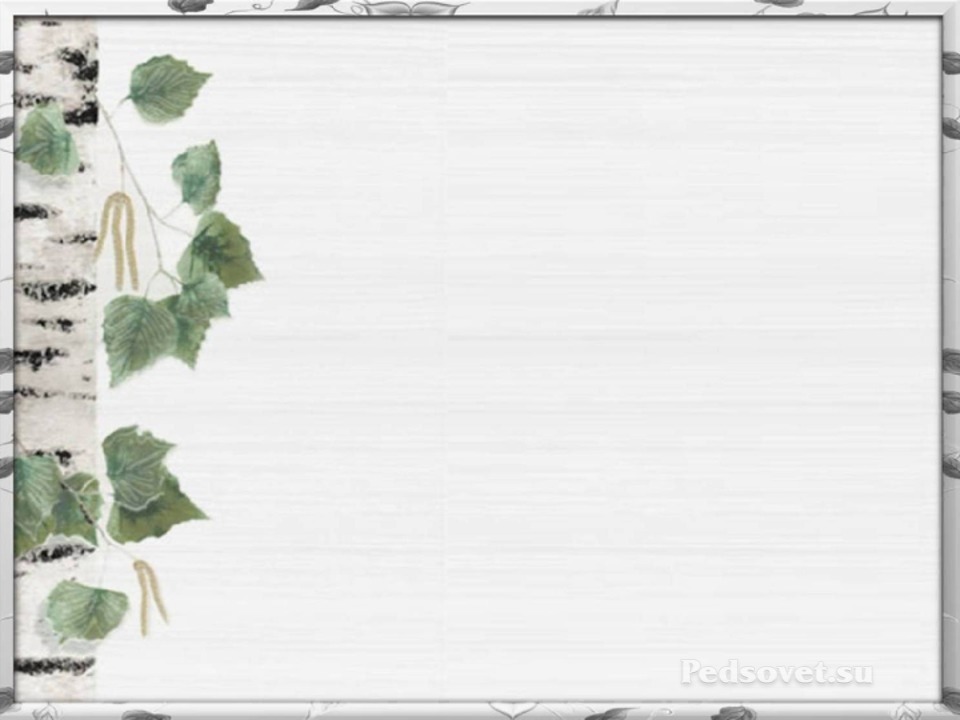 Тёплая одежда для людей, оказавшихся в сложной жизненной ситуации (КЦСОН  г. Апатиты)
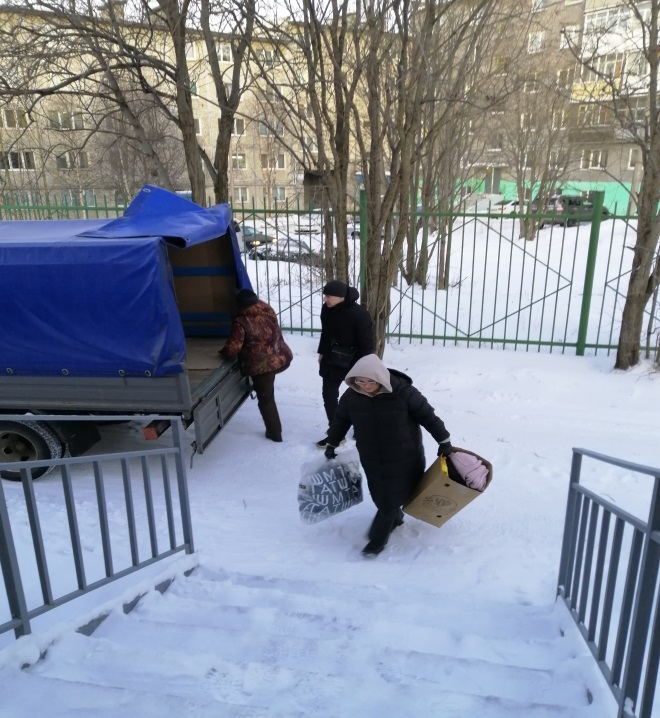 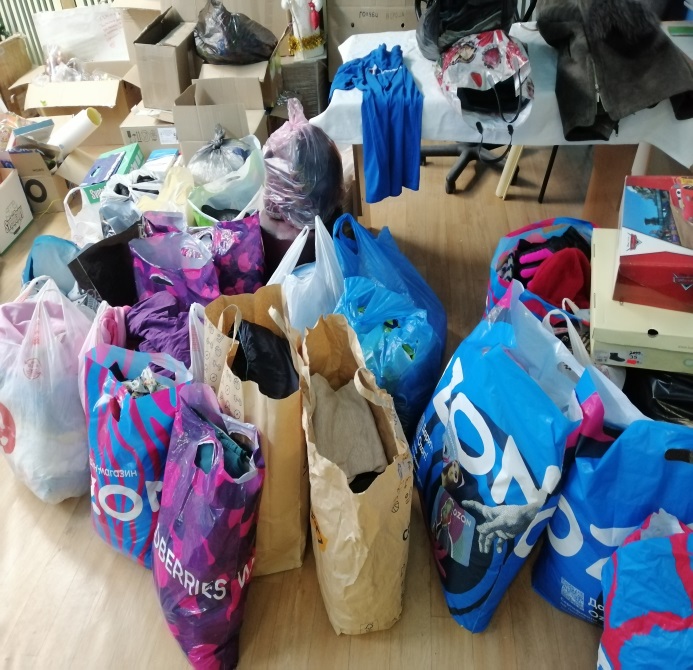 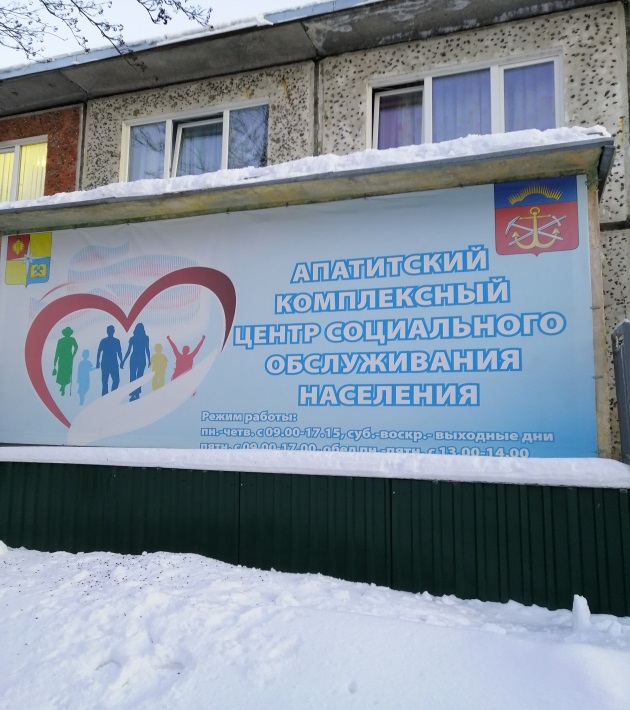 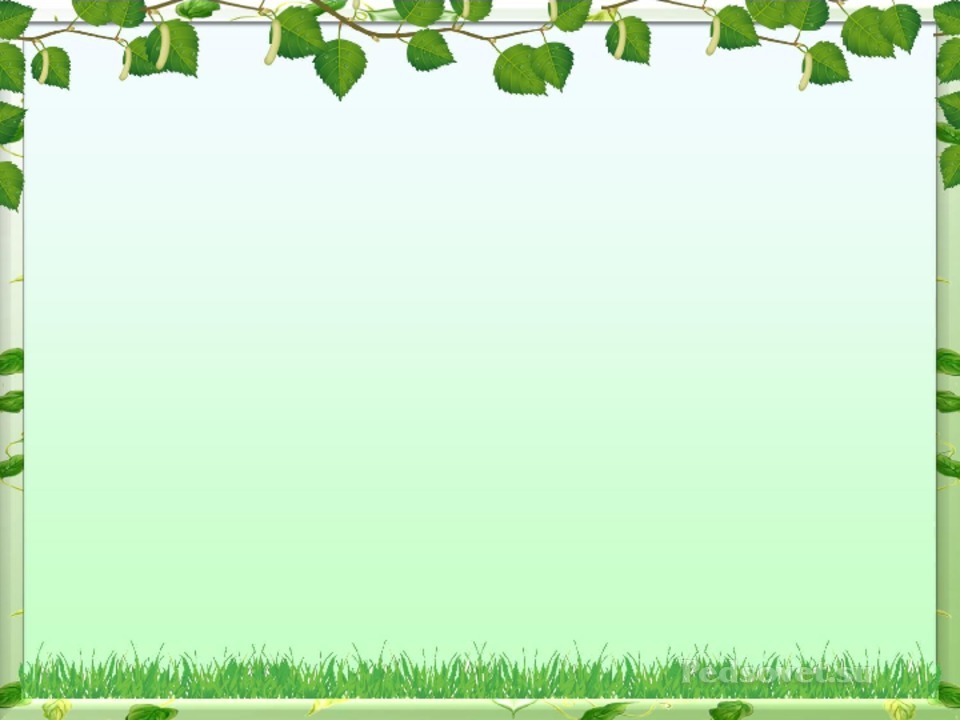 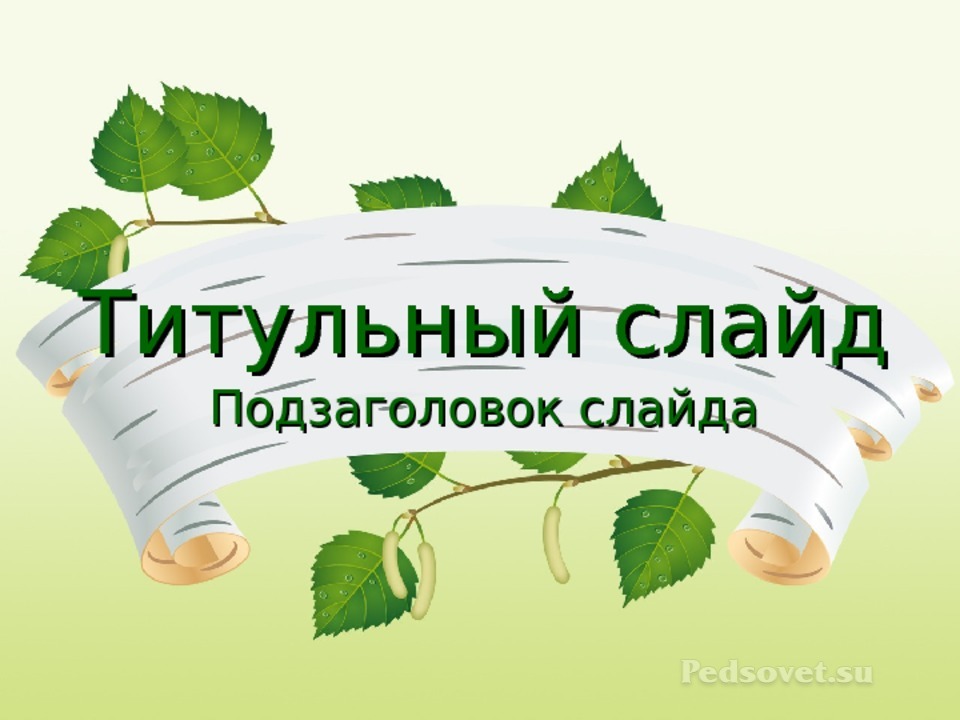 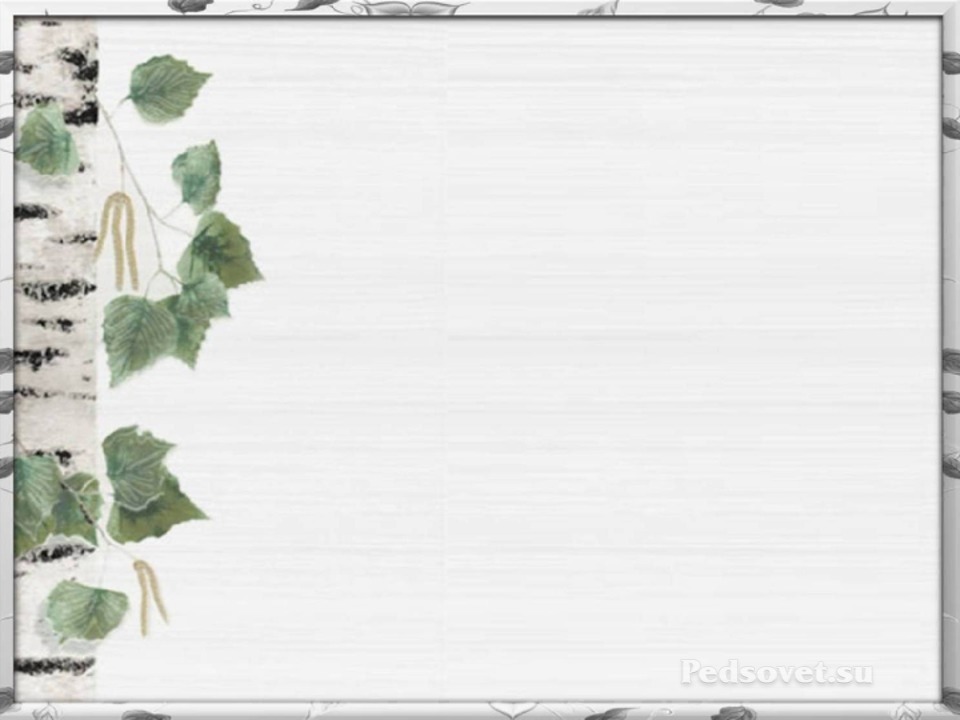 «Ароматное печенье для членов
 общества инвалидов»
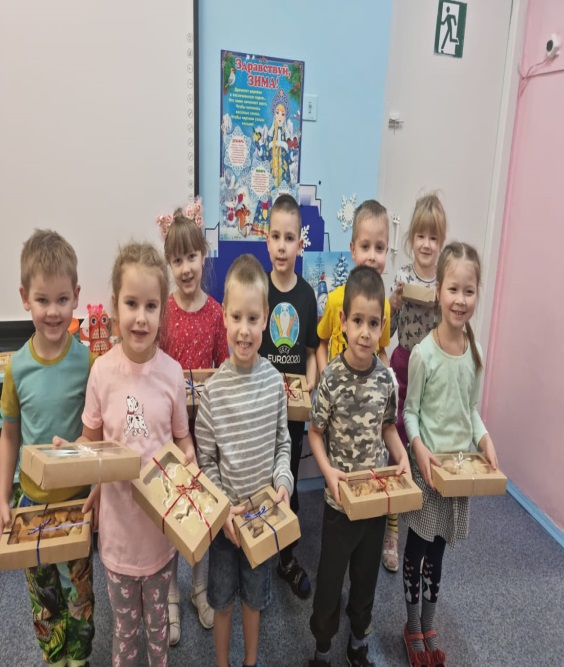 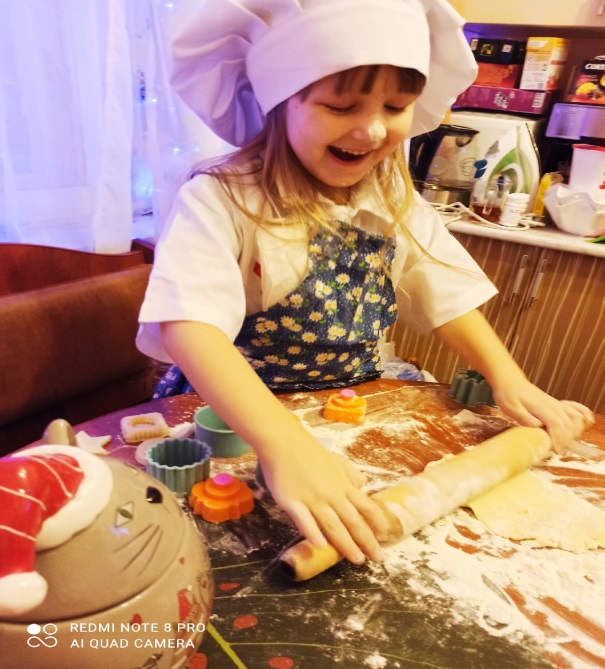 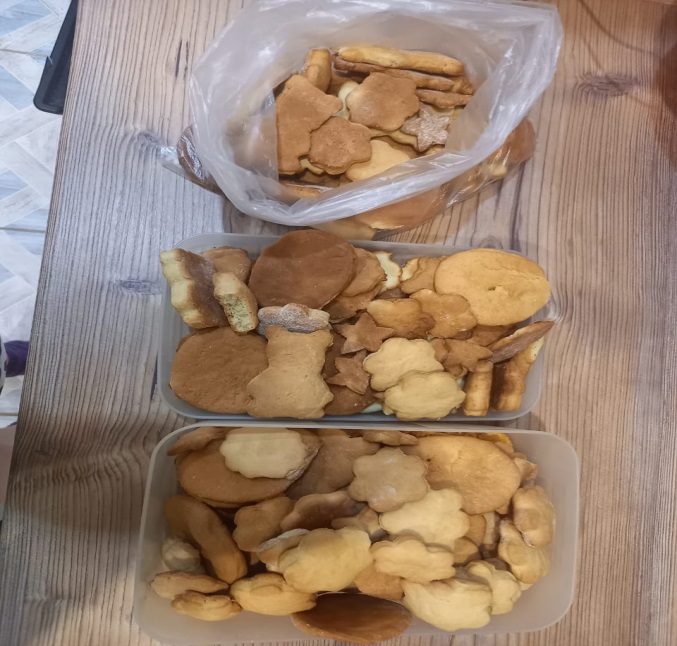 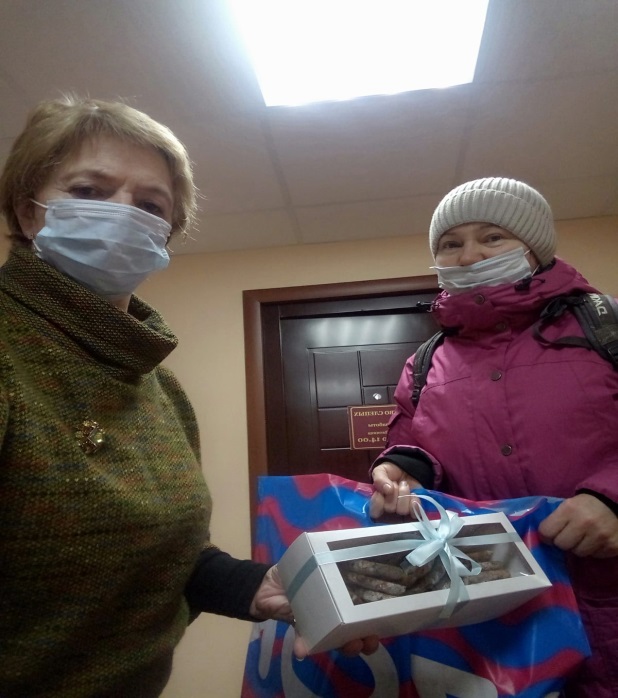 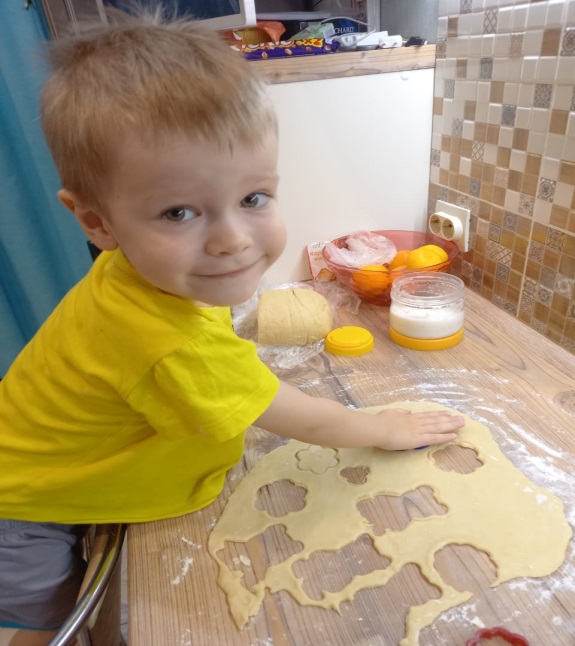 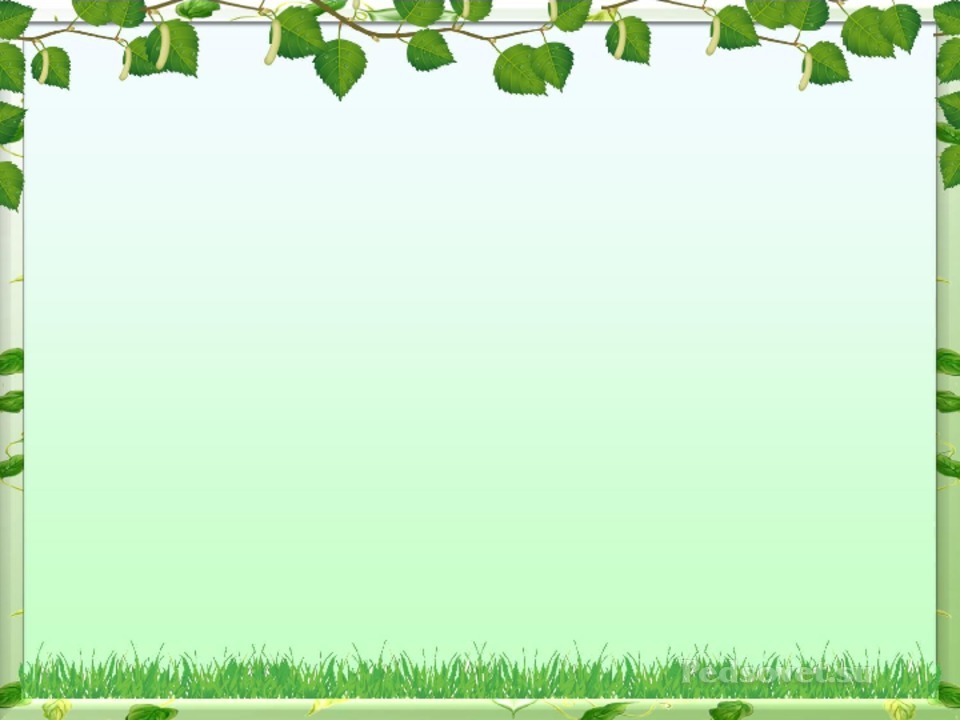 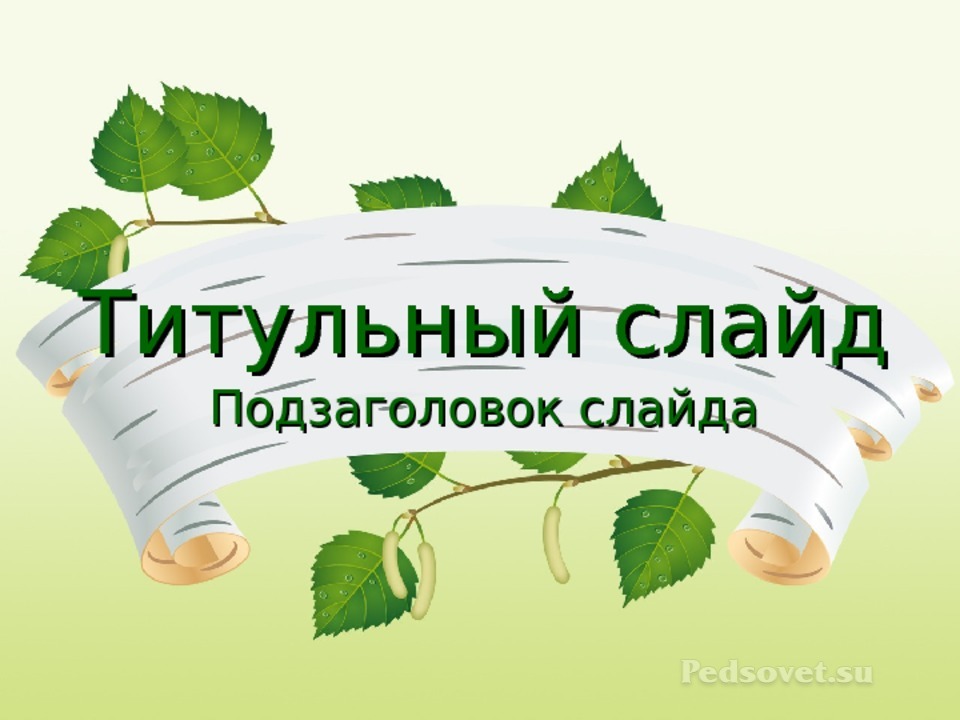 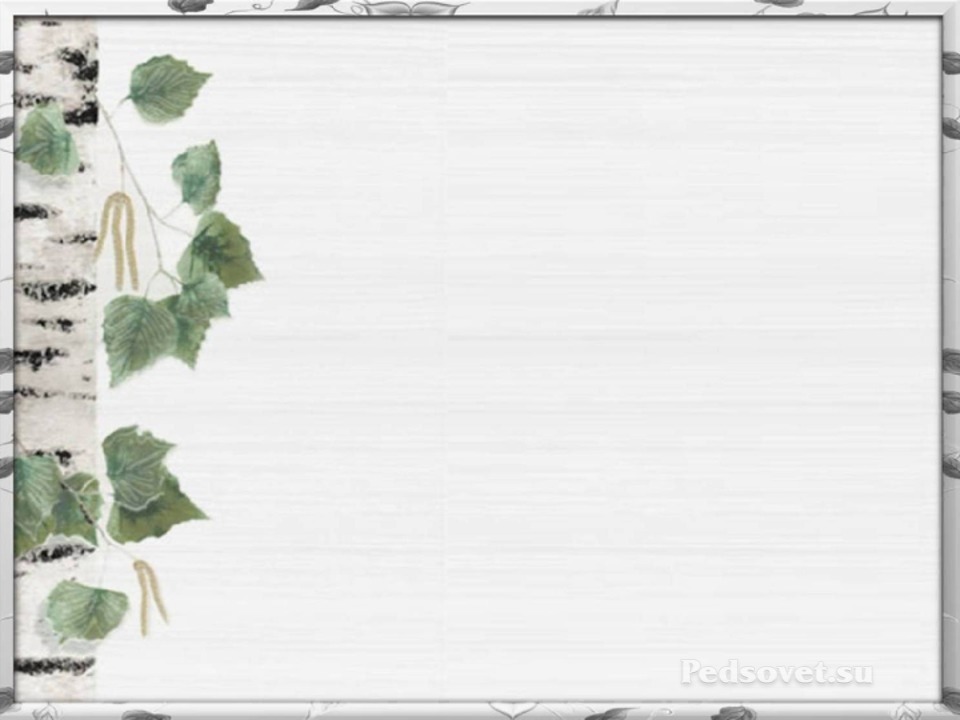 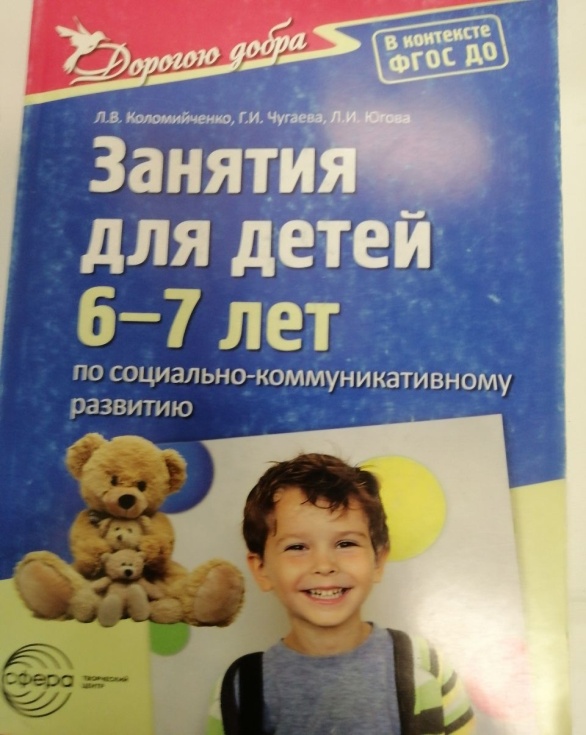 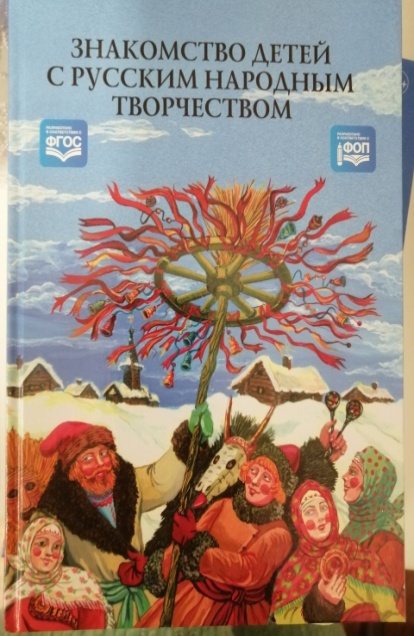 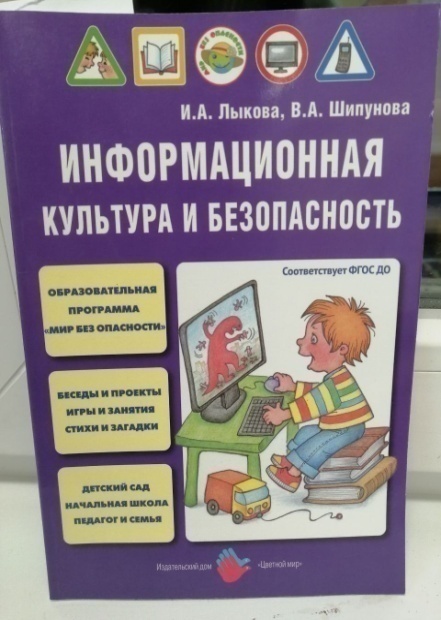 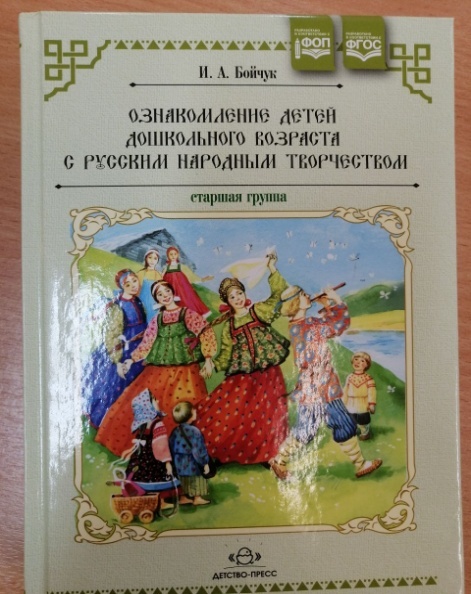 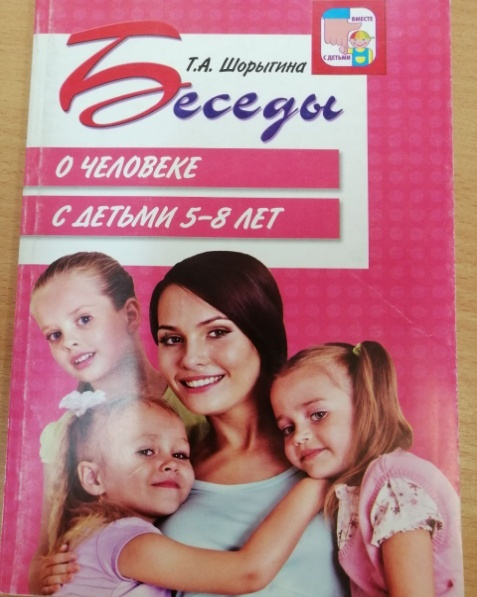 Модифицированная программа 
Л.В. Коломийченко «Дорогою добра»
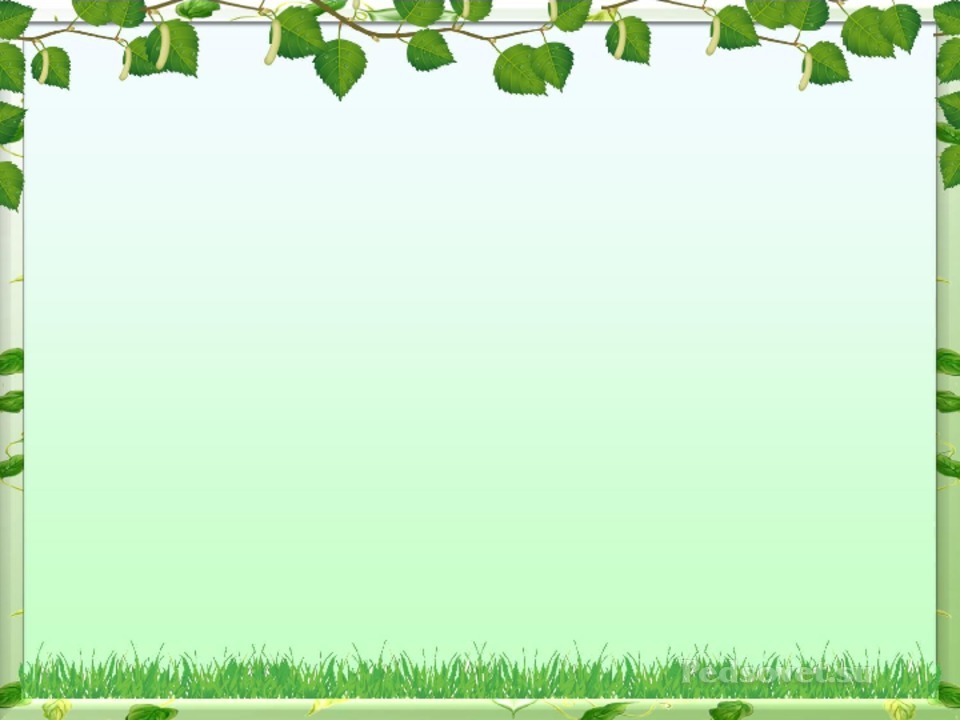 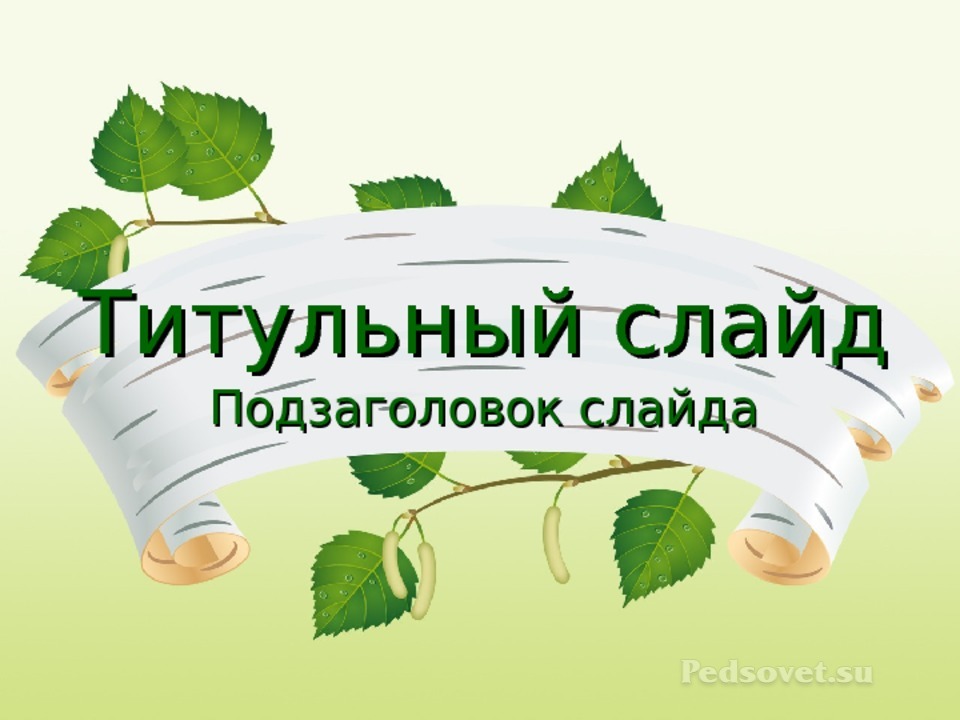 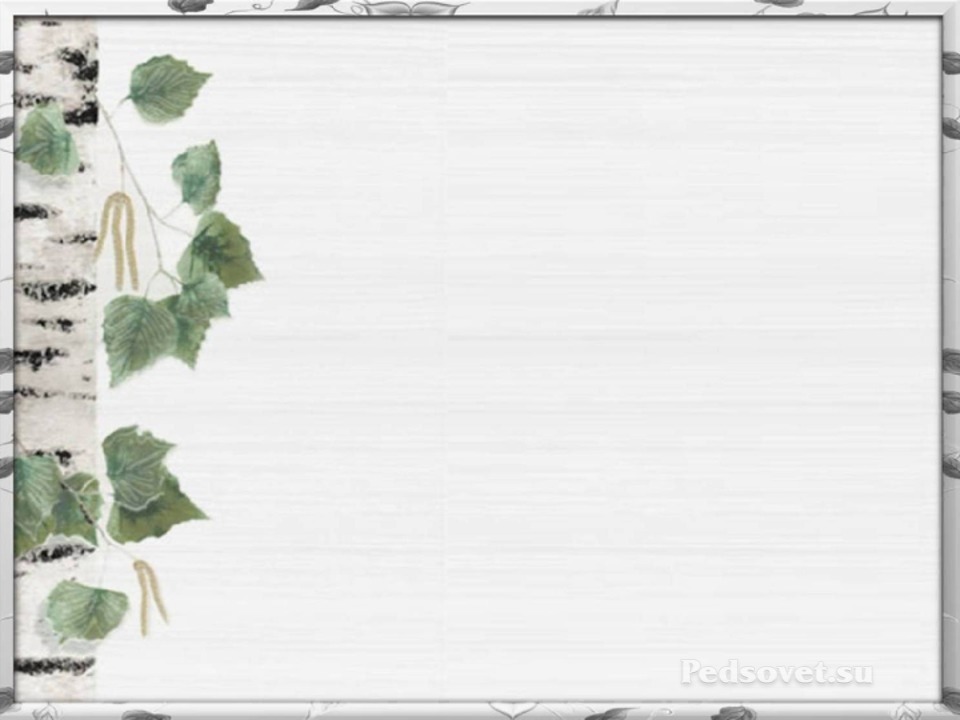 Система патриотического воспитания в ДОУ
Семья,
дом
Экология, природа
10 блоков
Другие народы и
национальности
Детский сад
Родной город,
край
ТРУД
Родная страна
Национальная культура
Народные традиции
Права человека
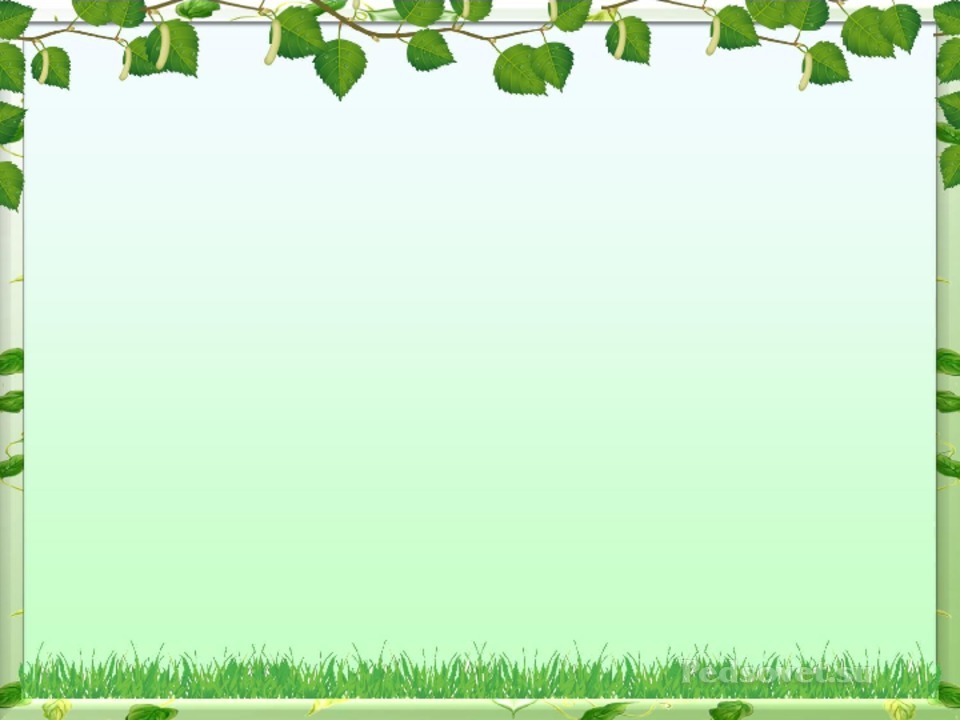 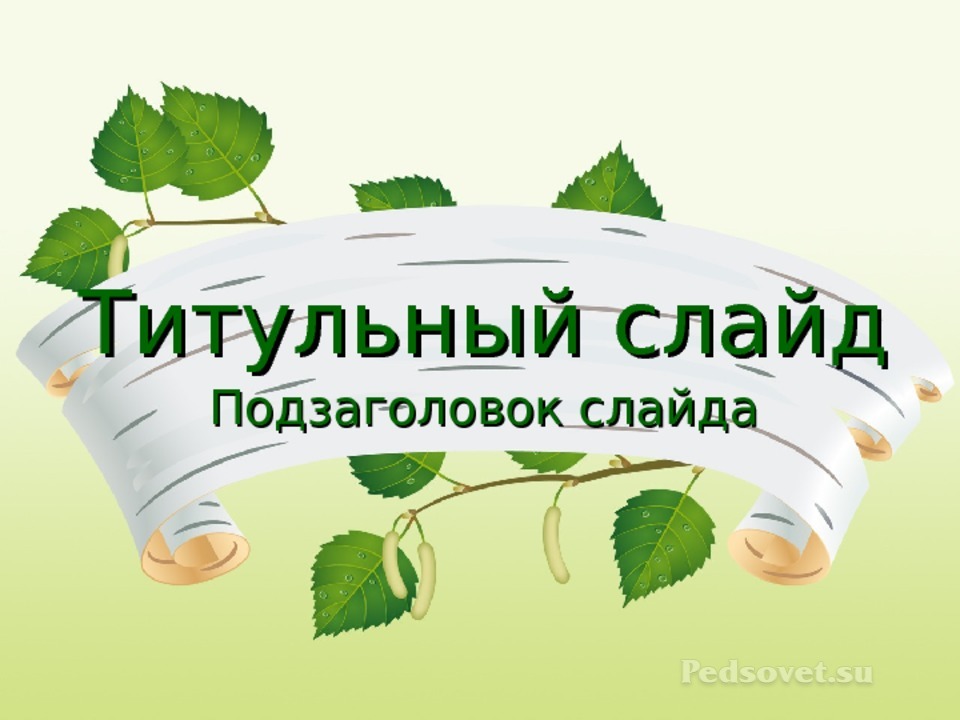 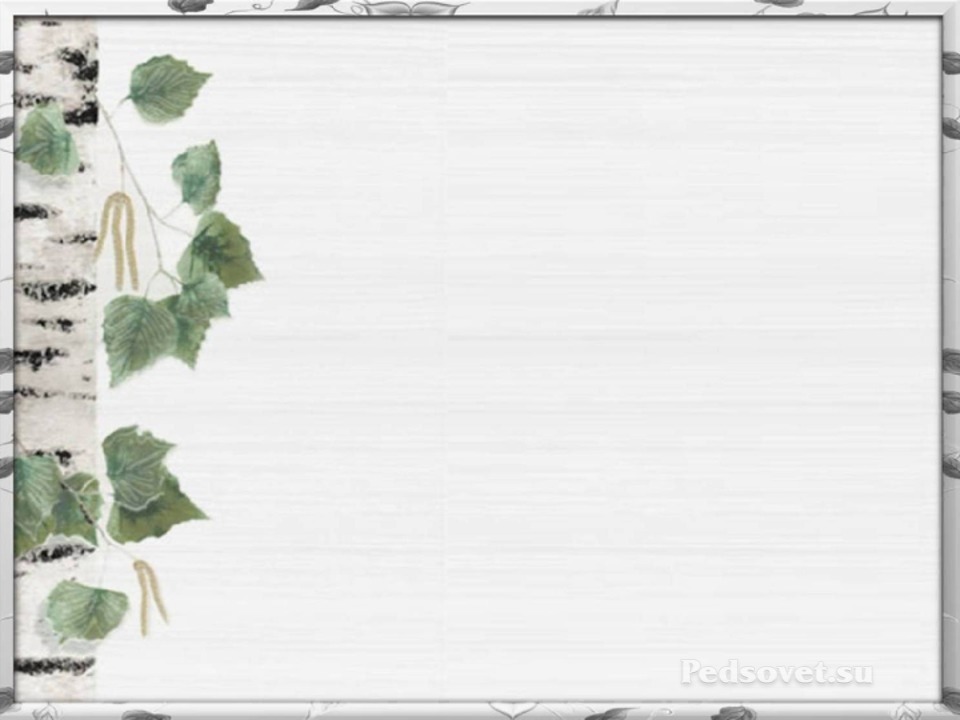 Семья – опора в жизни каждого человека
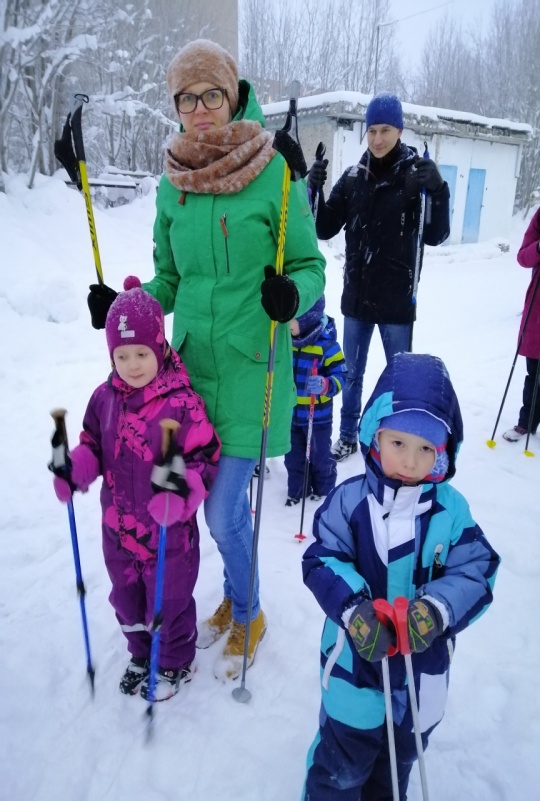 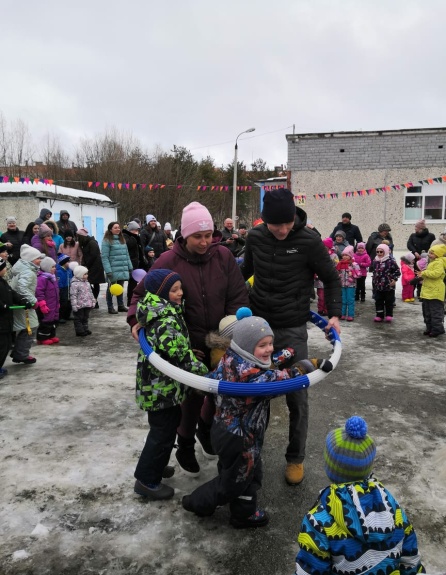 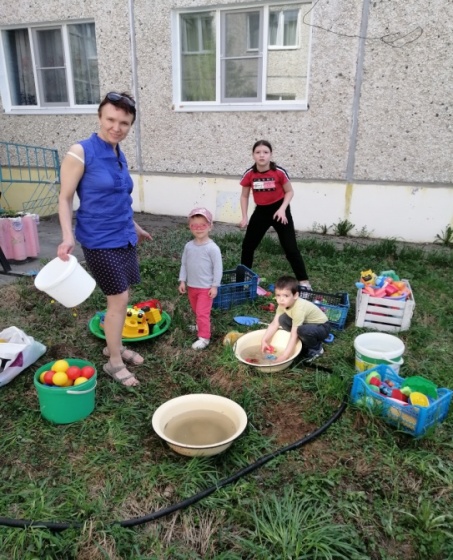 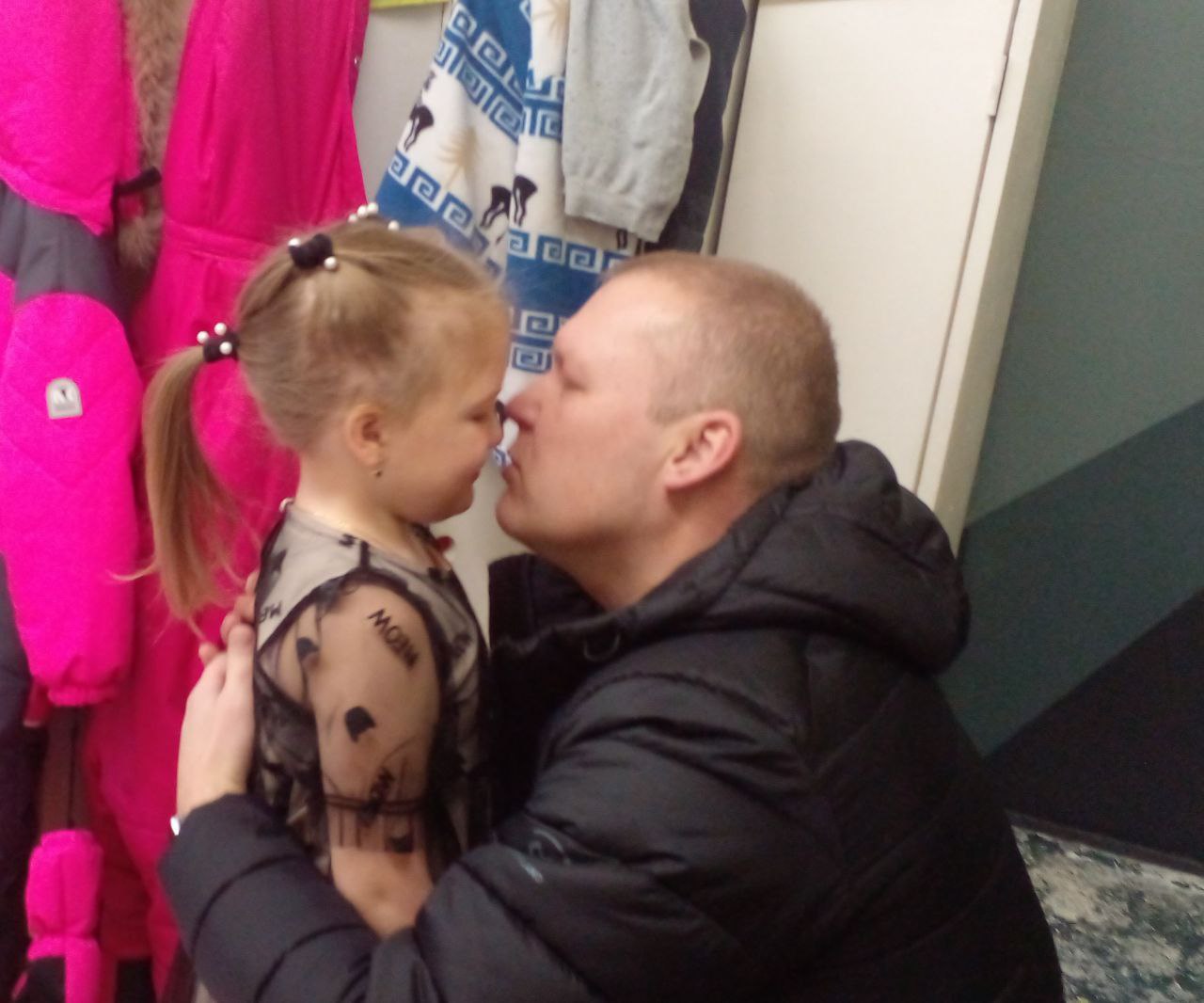 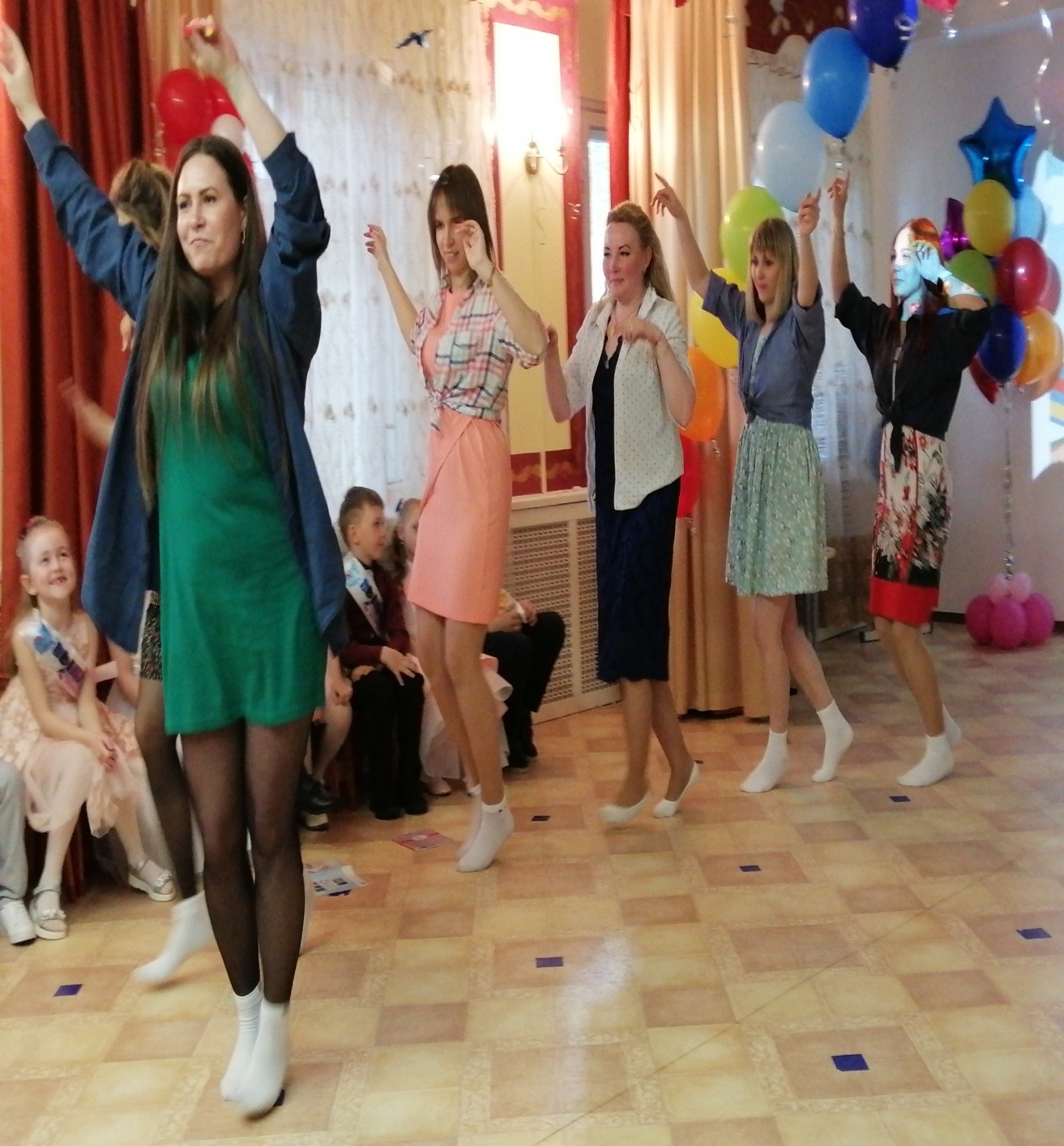 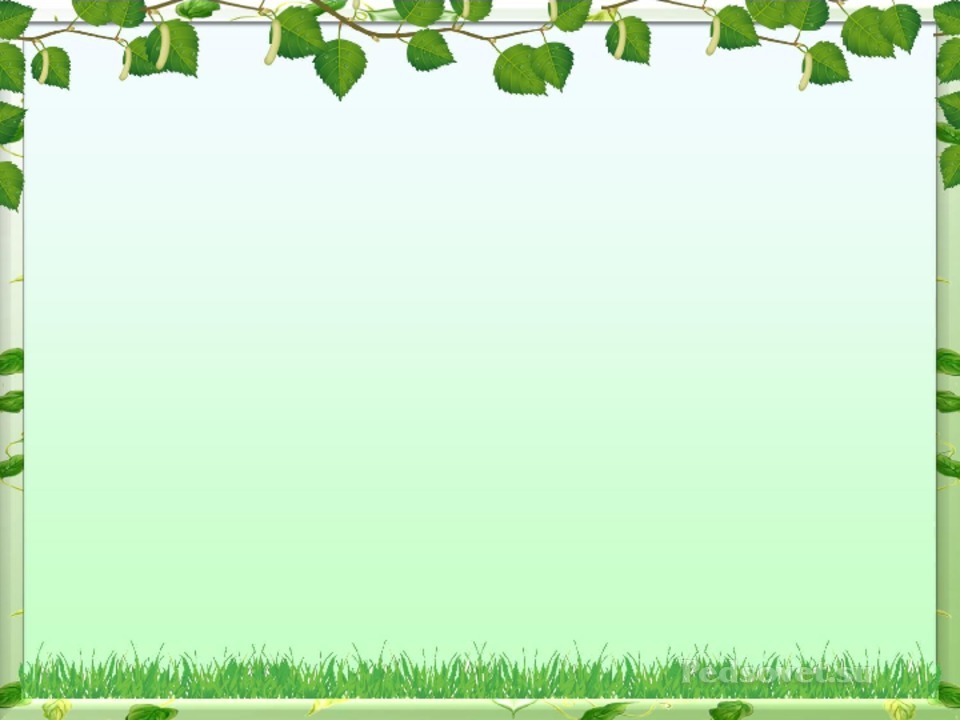 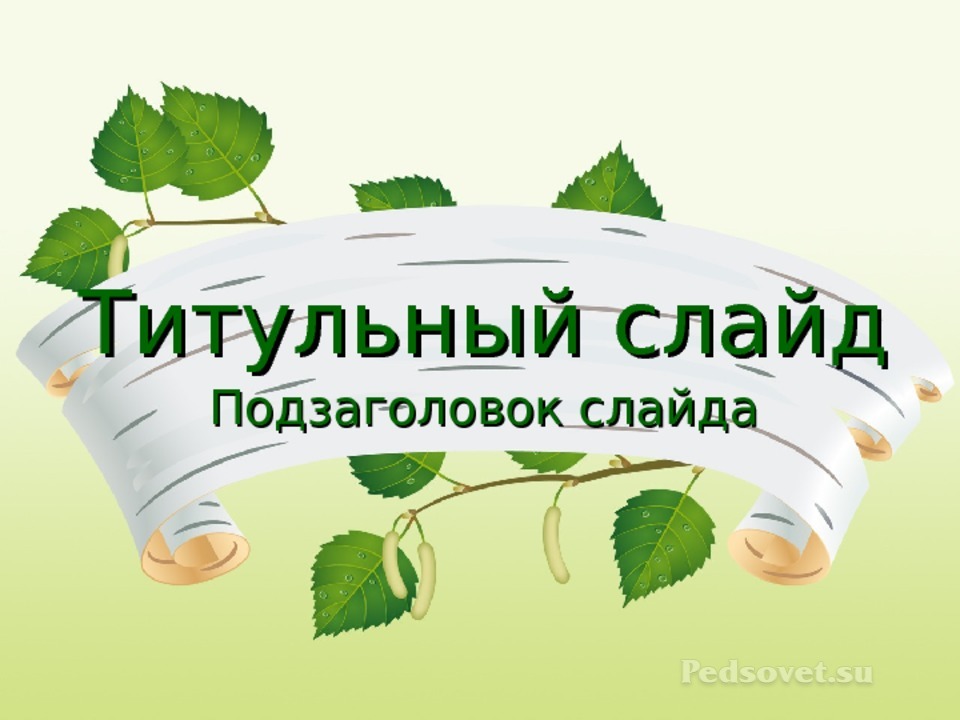 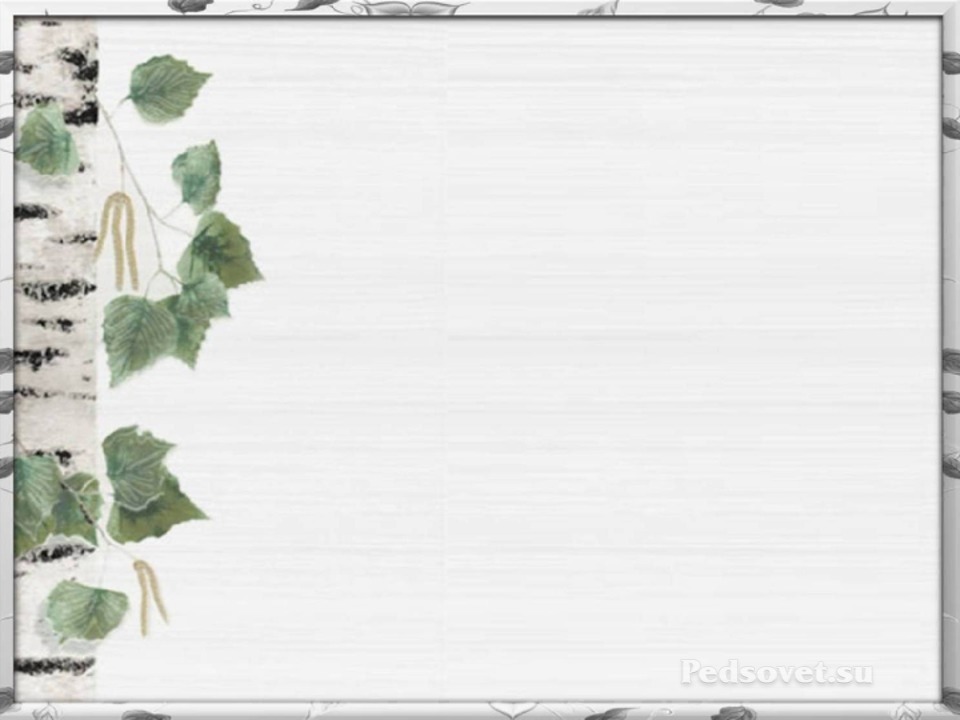 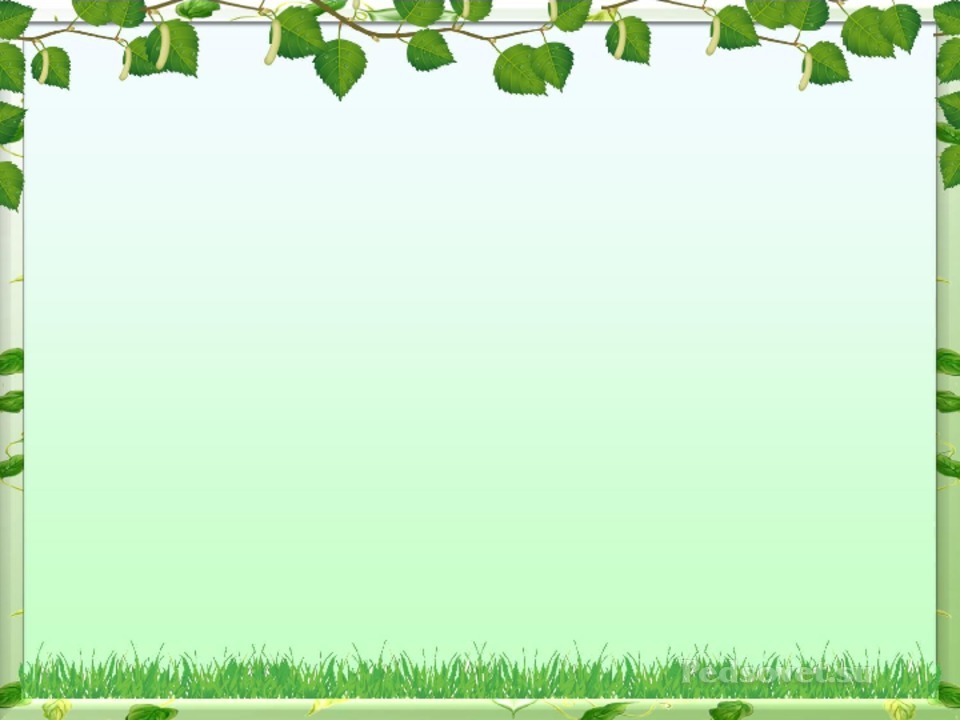 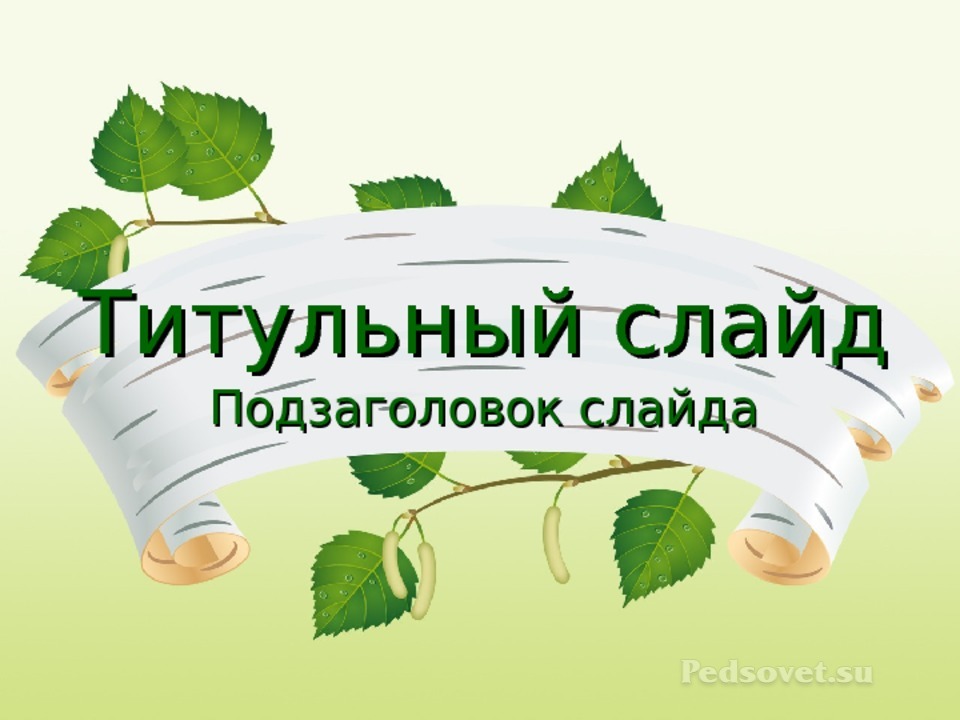 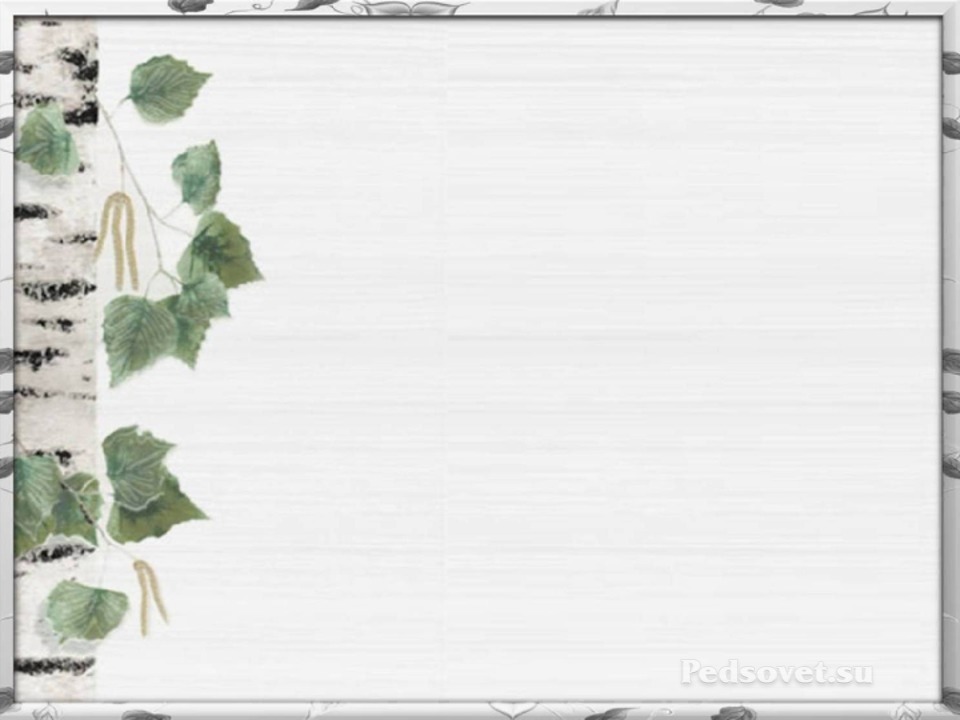 Необходимые условия для формирования патриотизма
 у воспитанников
Создание богатой разнообразной, образовательной среды (в соответствии с ФГОС ДО, 5 ОО) и методической базы,
Личность педагога (профессиональные и личностные качества, соответствии с профстандартом).
Проведение социально-значимых акций.
Взаимодействие с социальными партнёрами.
Тесное партнёрство с родителями.
Массовые мероприятия.
Применение инновационных педагогических технологий: квест, путешествия, флэш-анимация, 
  проектная деятельность, туризм, виртуальные экскурсии, детская журналистика.
Осуществление комплексного подхода.
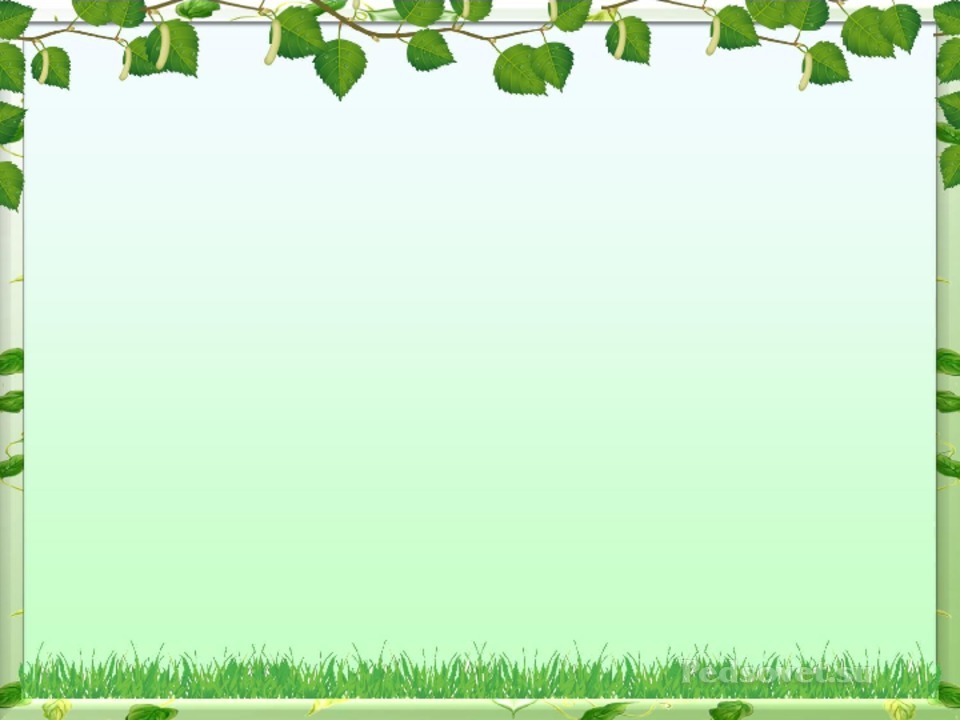 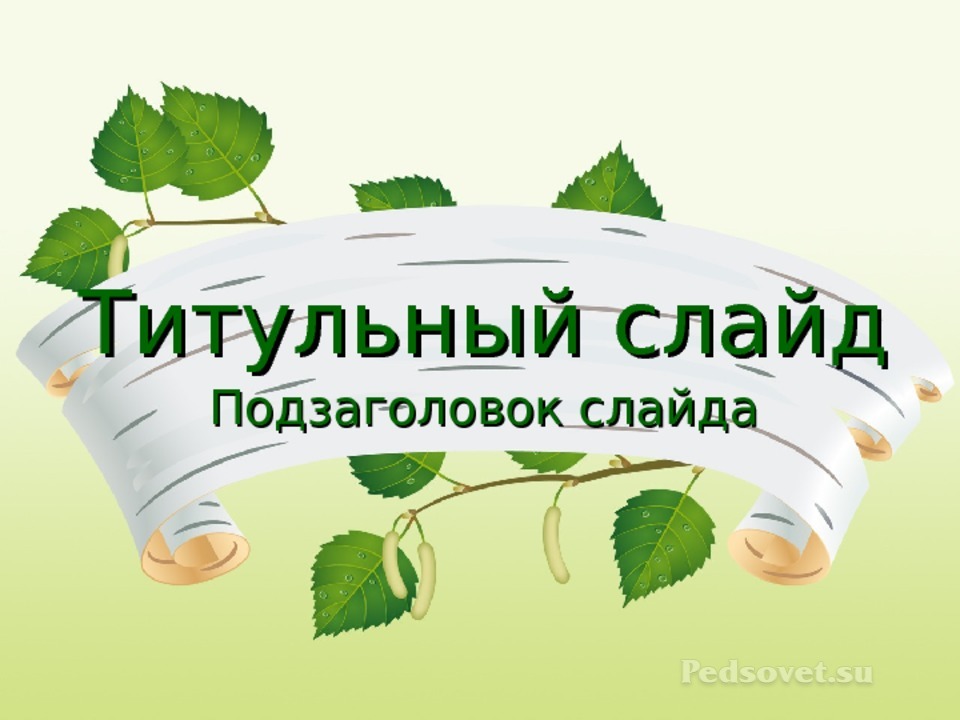 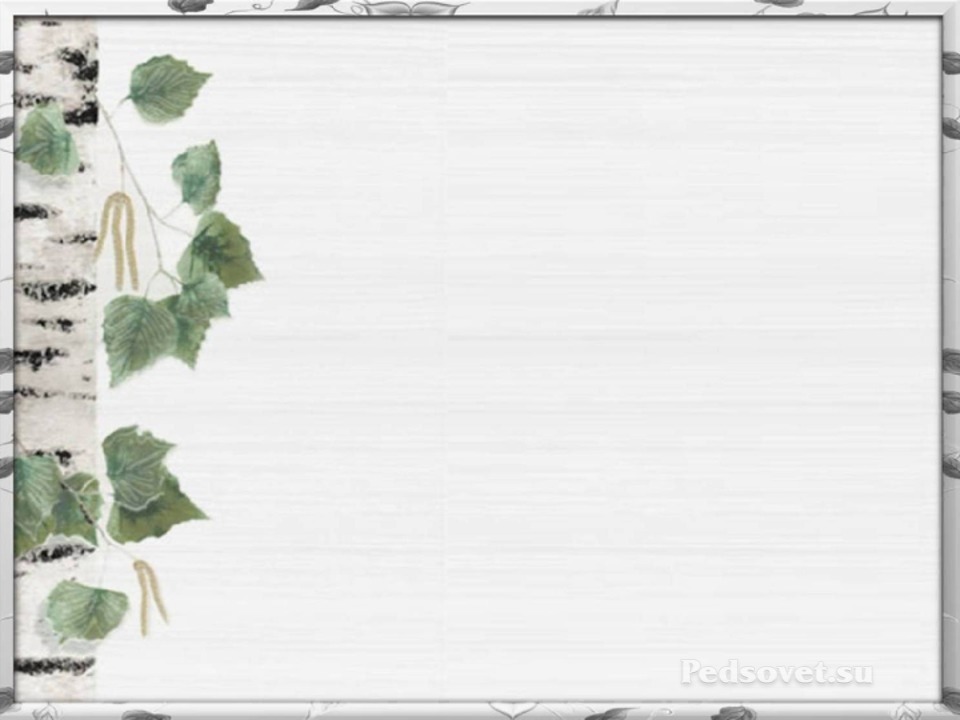 Мини-музеи и центры патриотического воспитания в группах
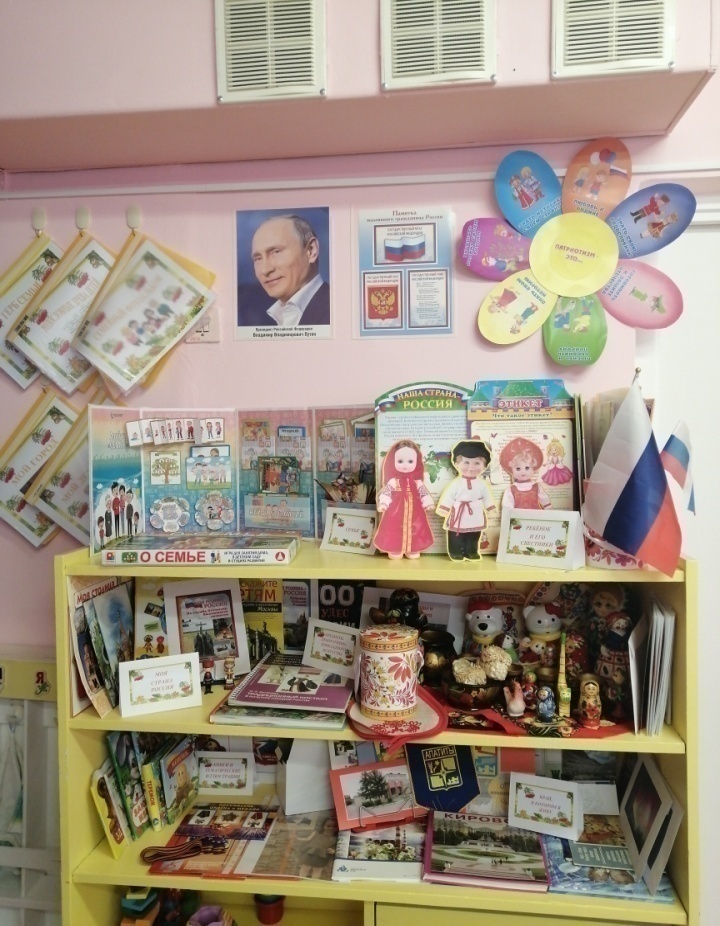 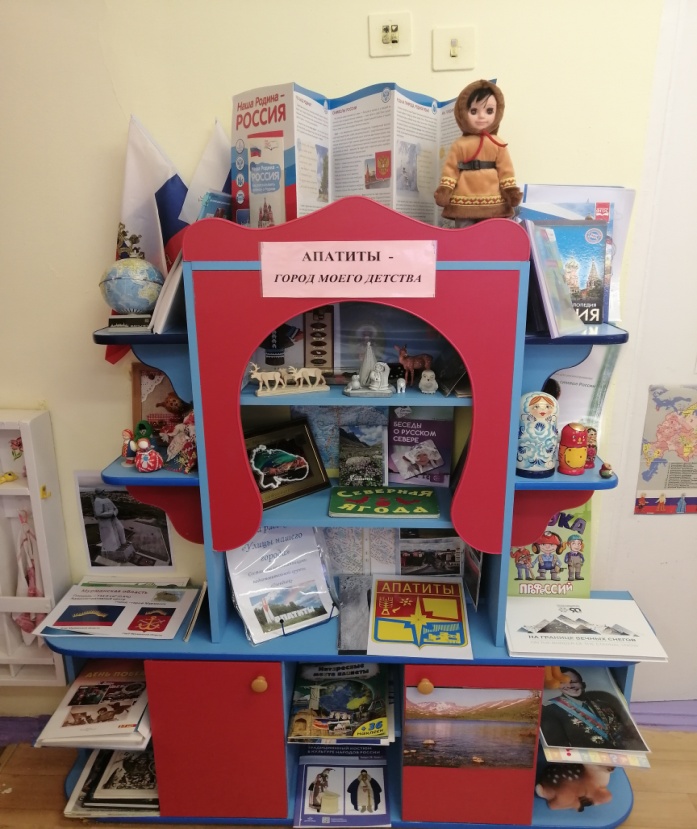 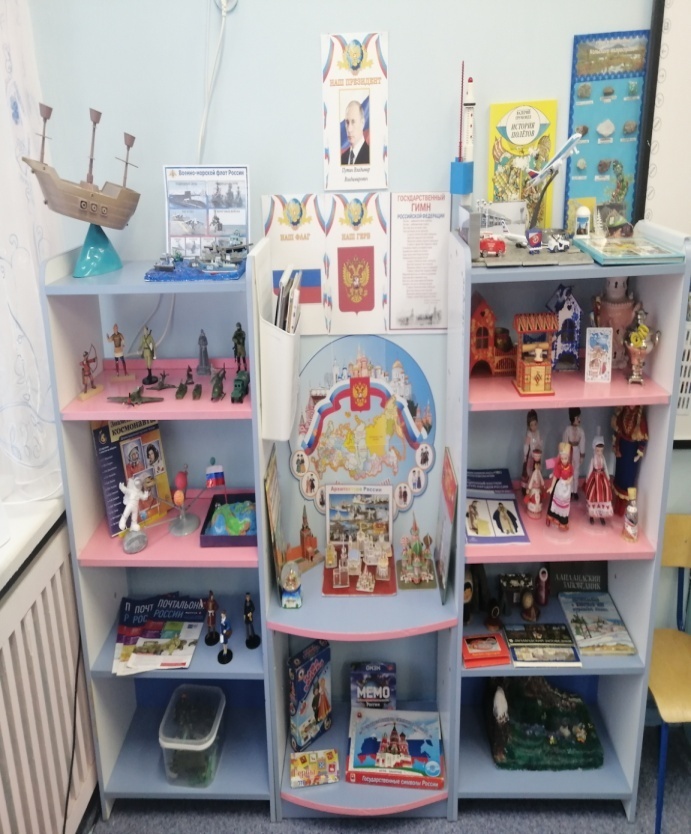 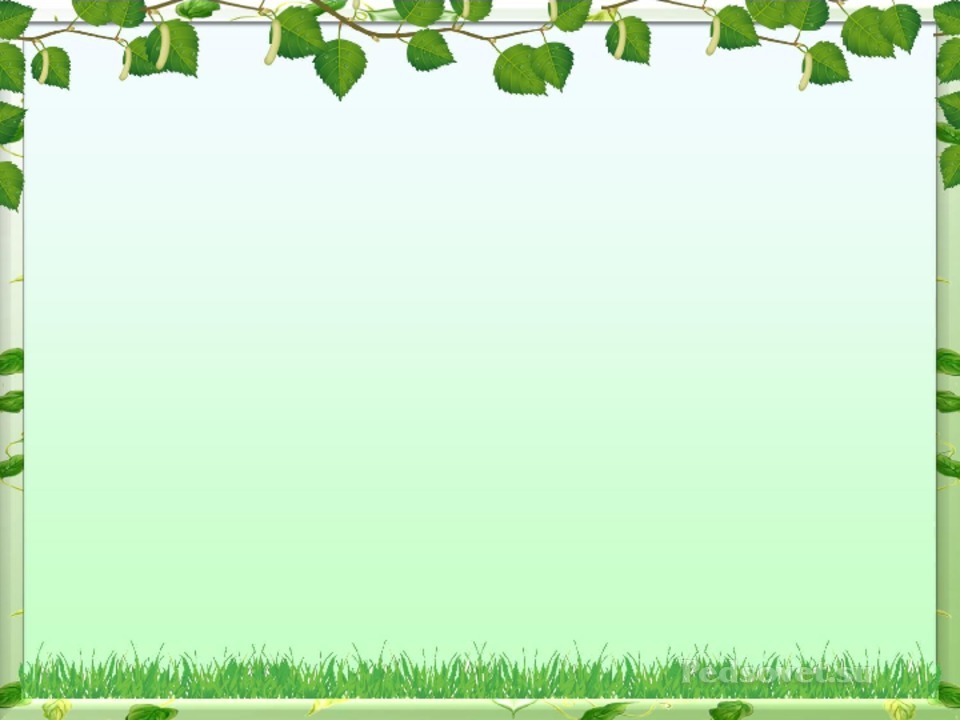 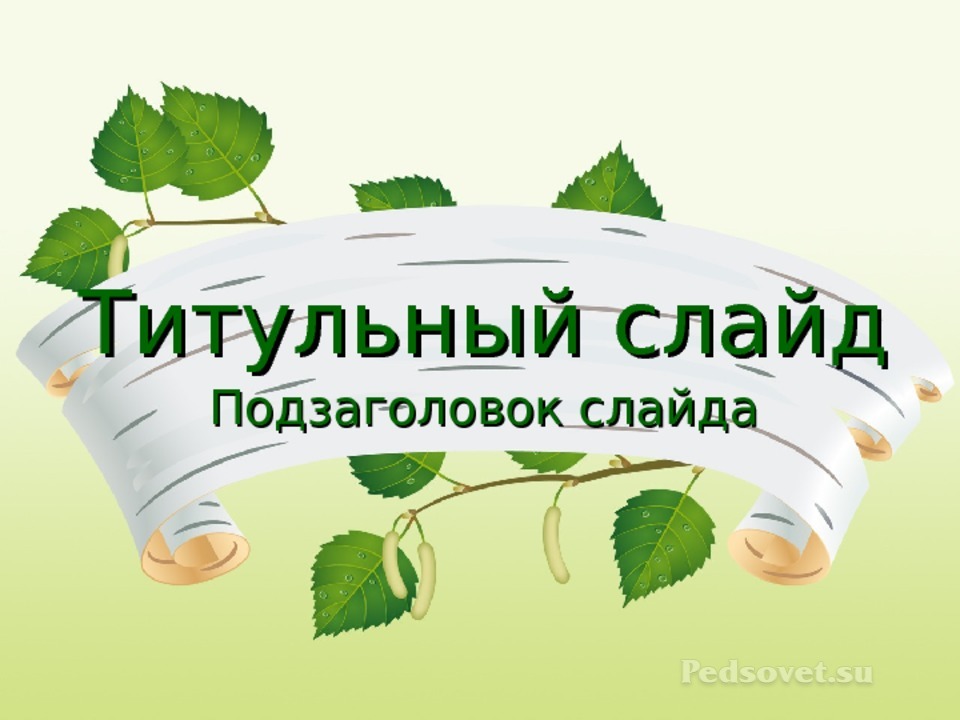 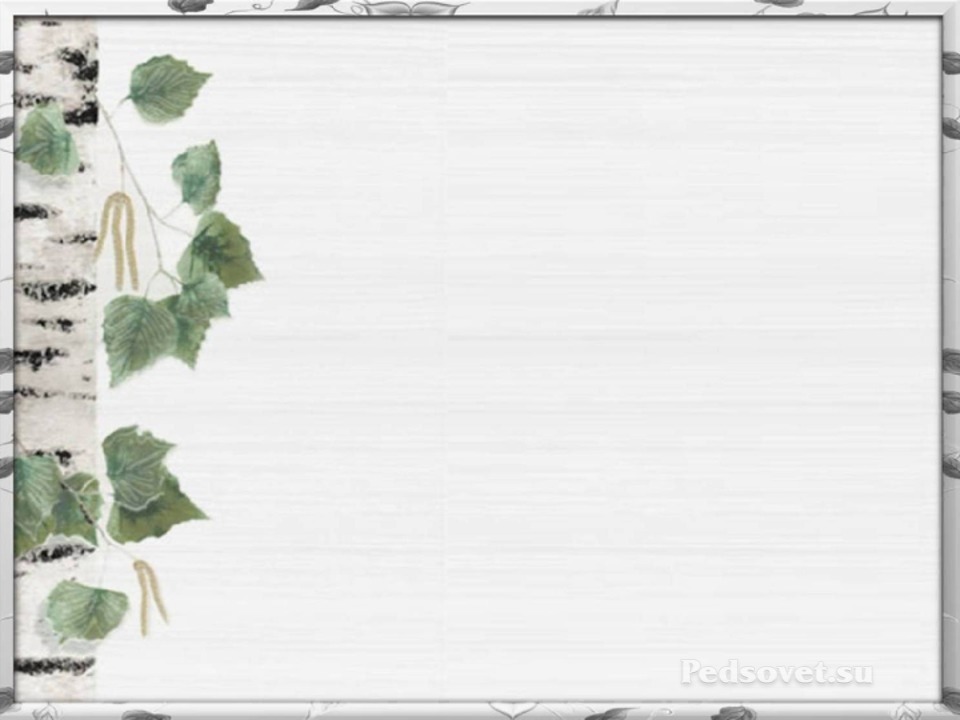 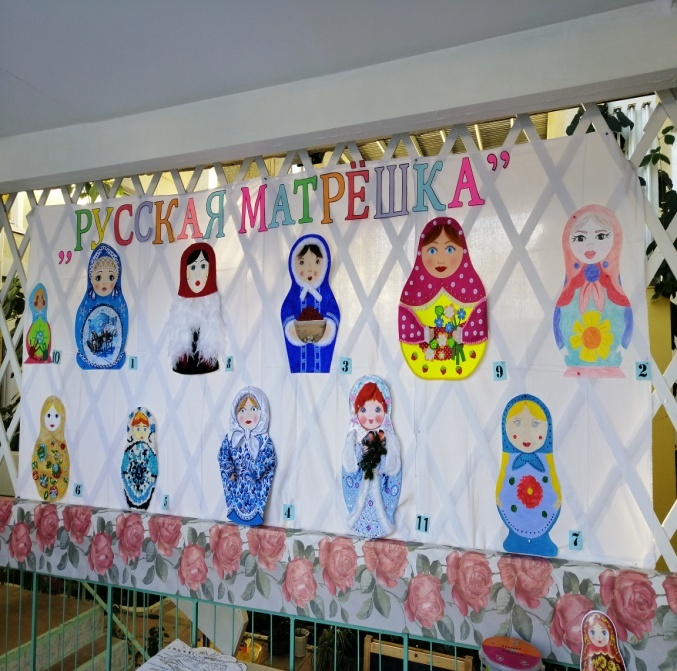 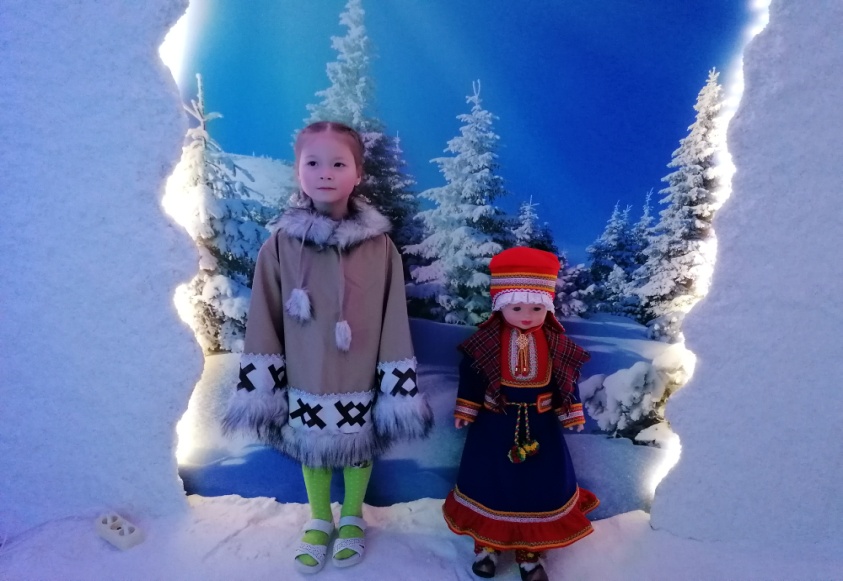 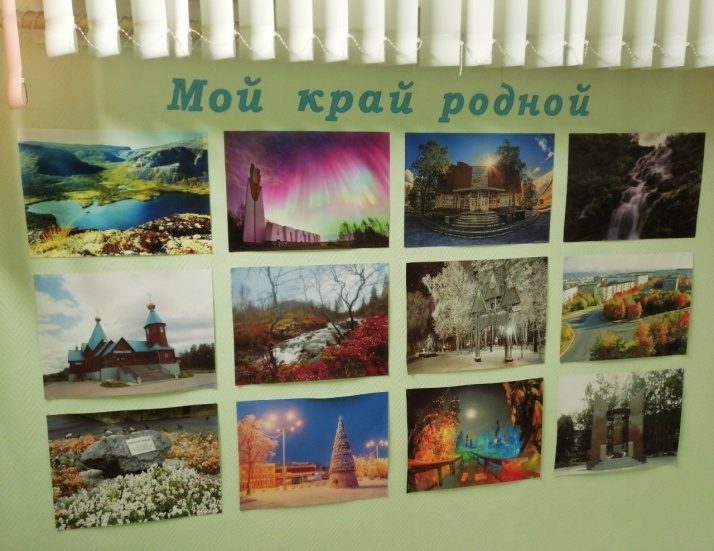 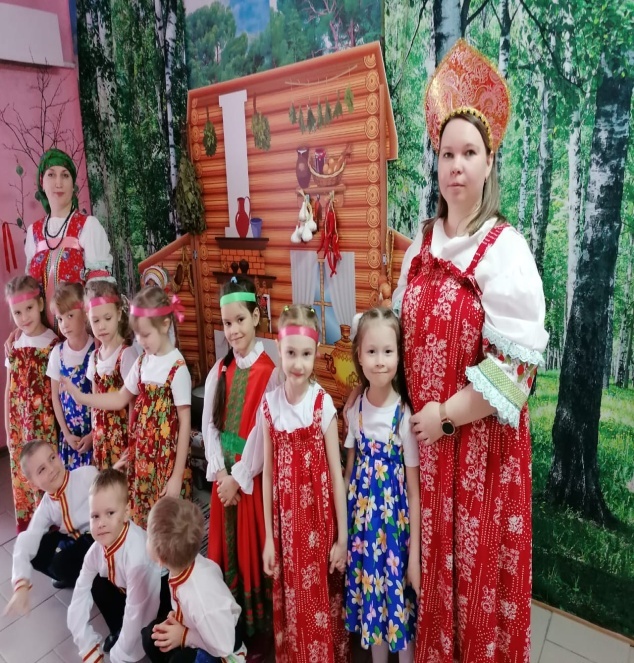 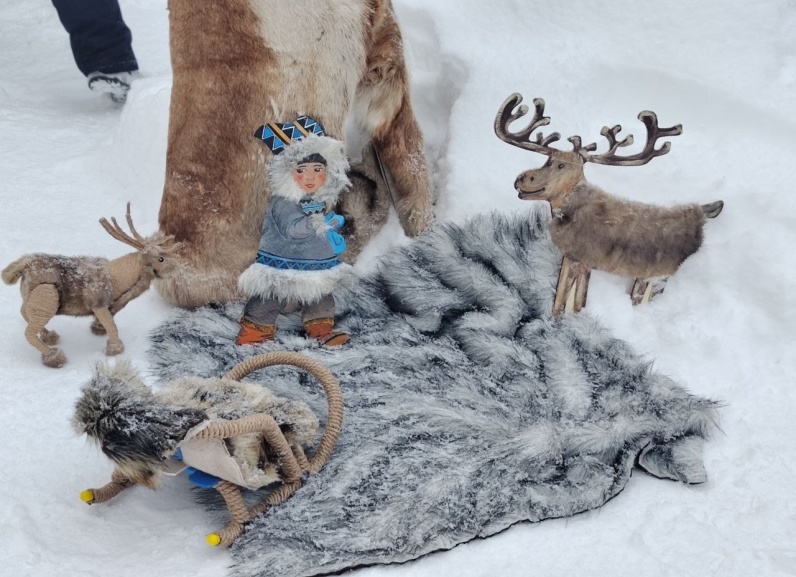 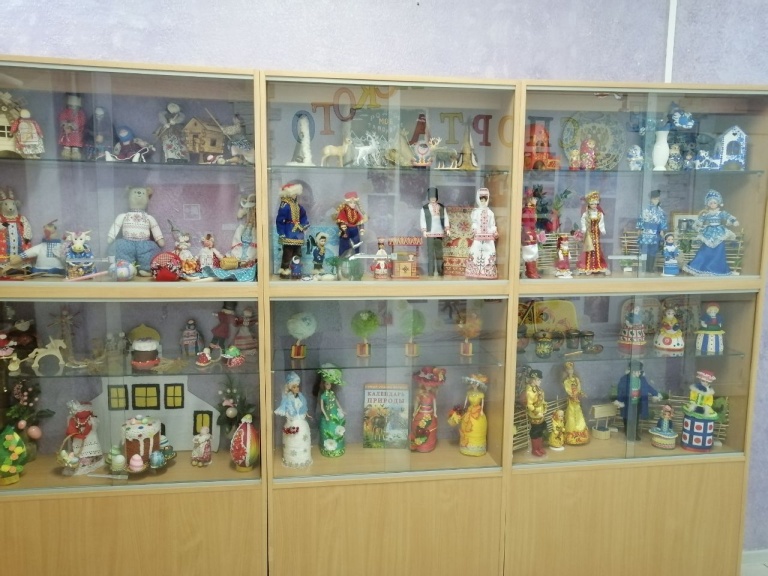 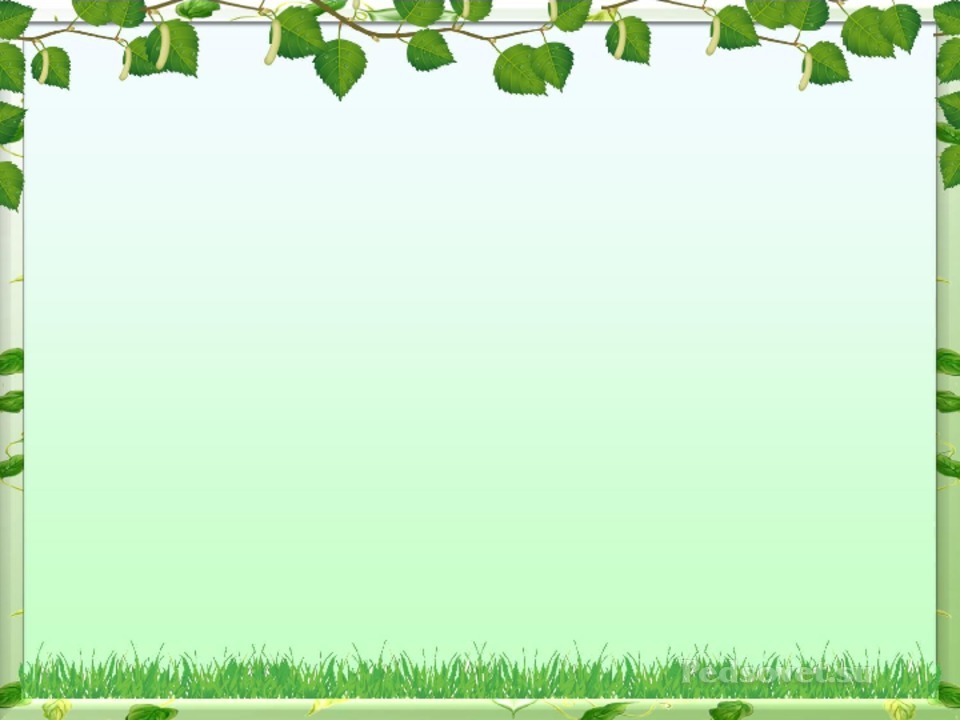 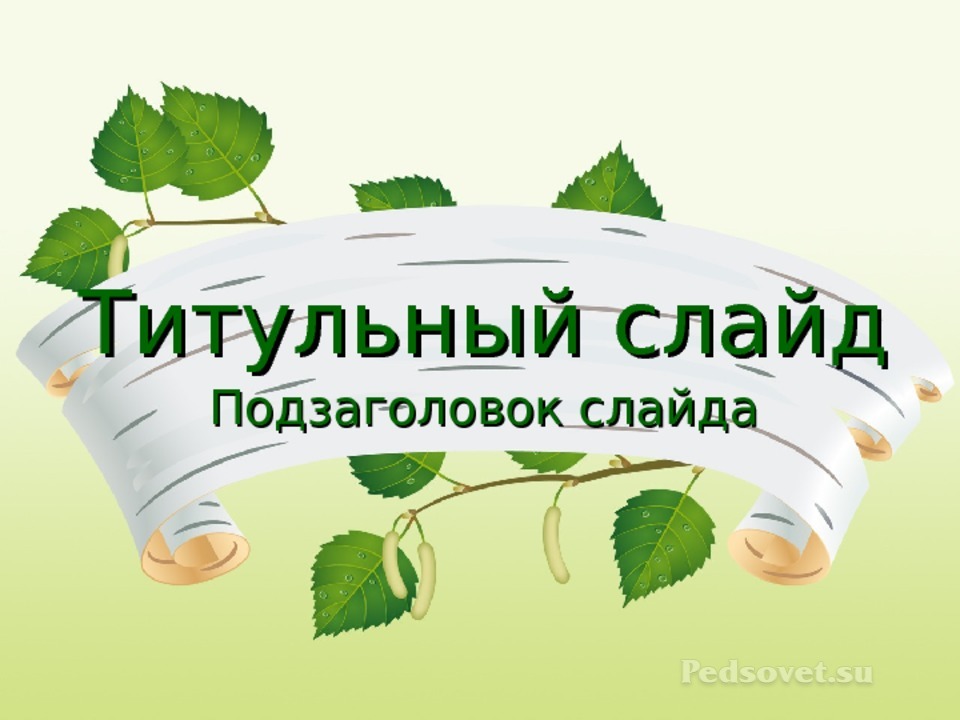 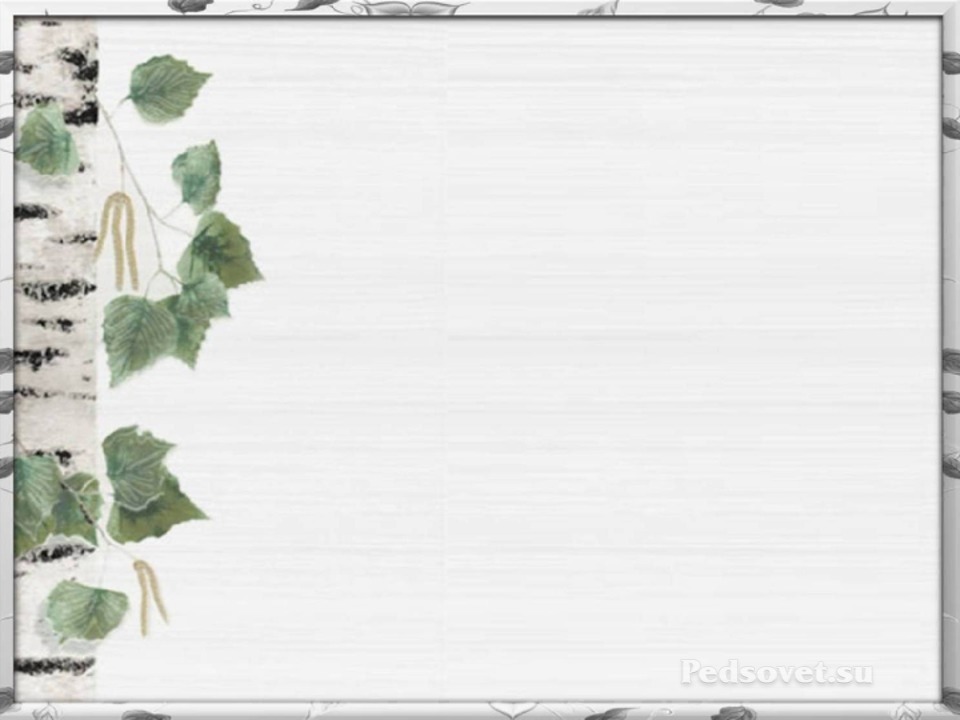 Личность педагога
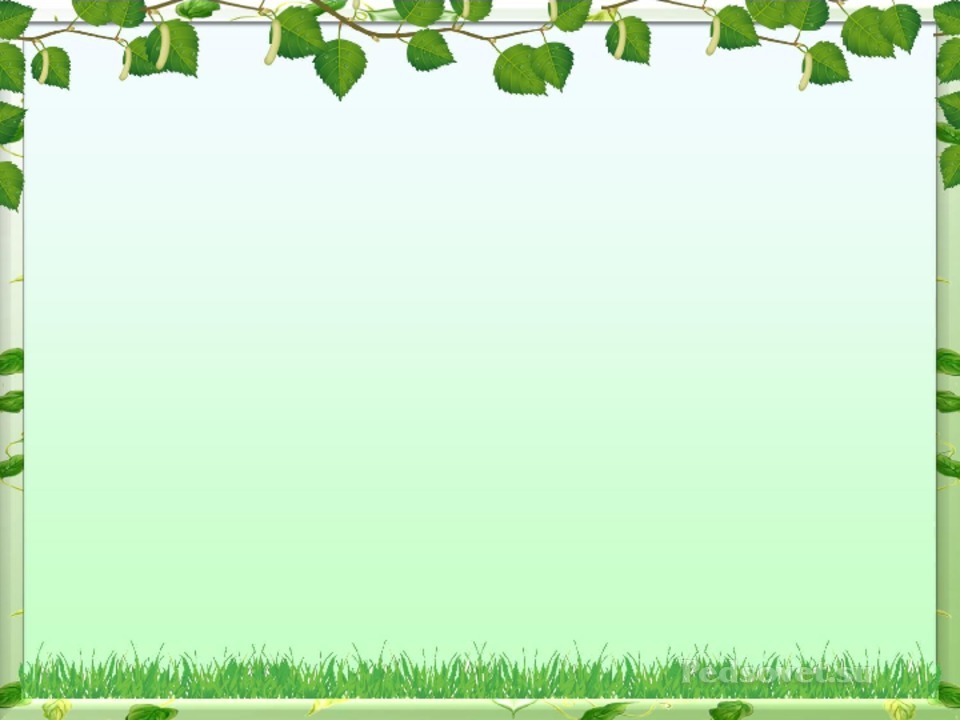 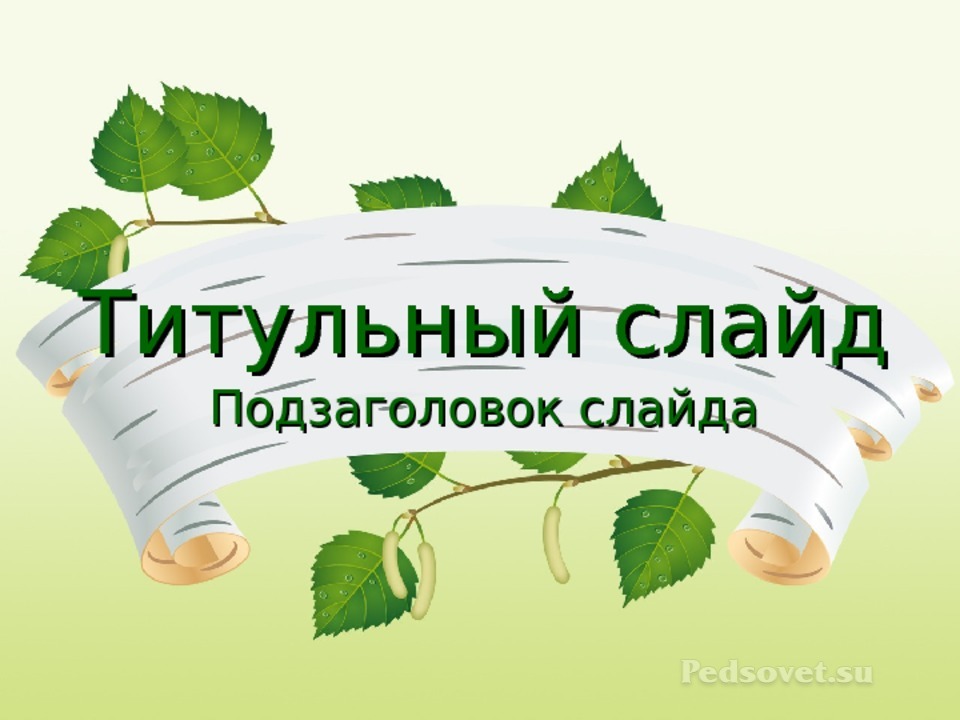 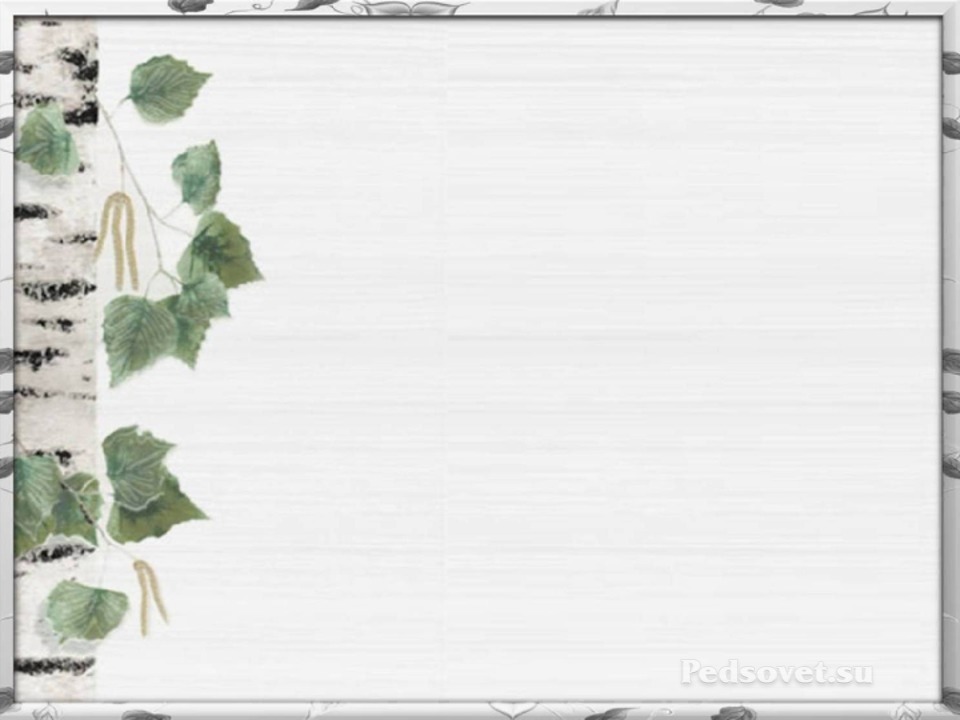 Доброго и приятного дня в нашем детском саду!